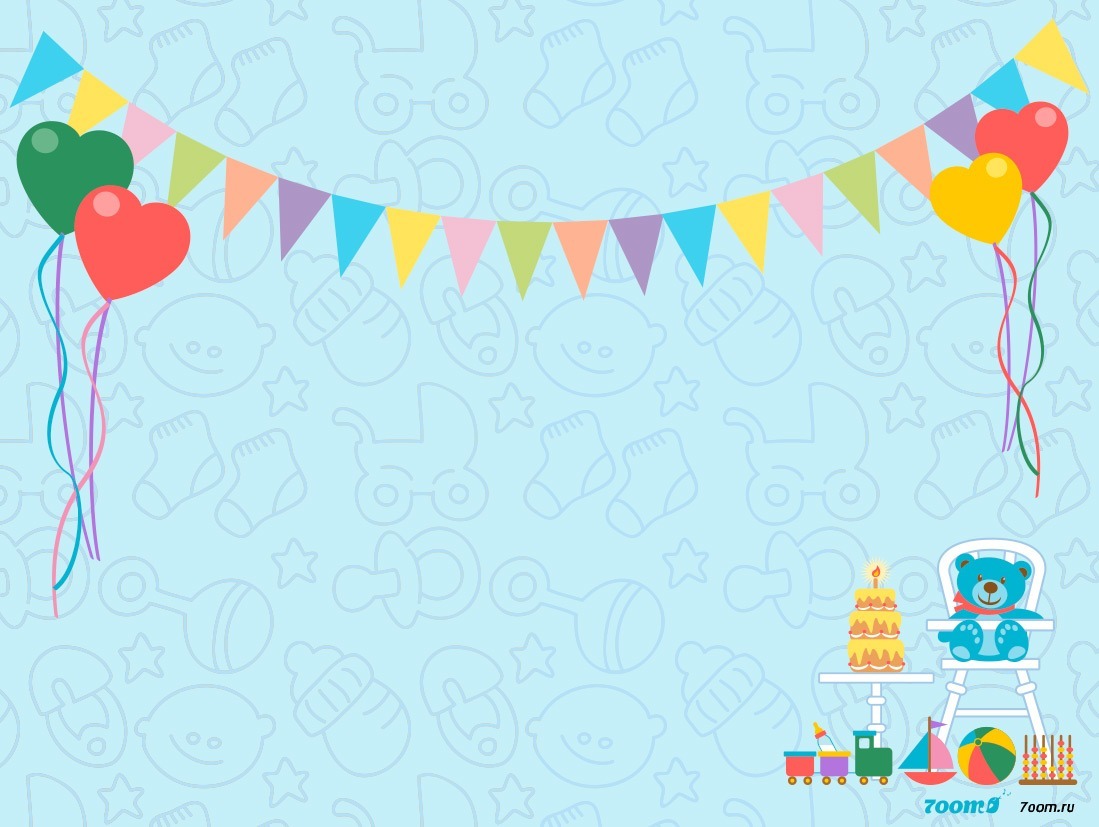 Муниципальное дошкольное образовательное учреждение
                                     «Детский сад №112»
                                  группа №11  «Смешарики»
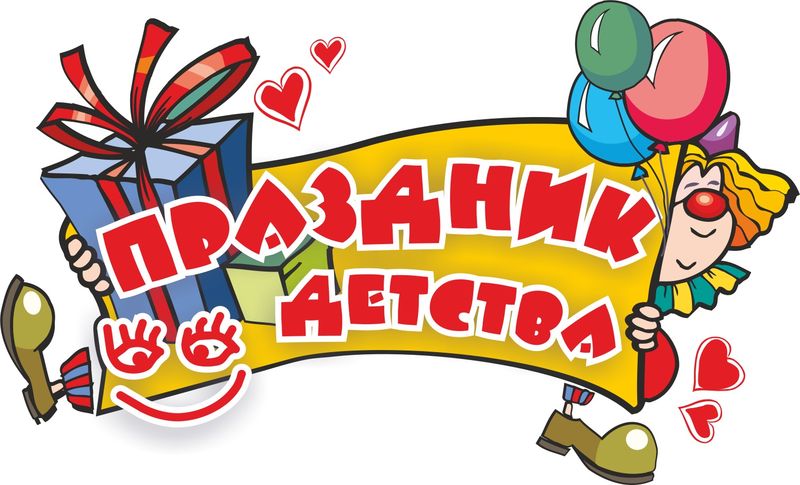 г.Ярославль 2017 г
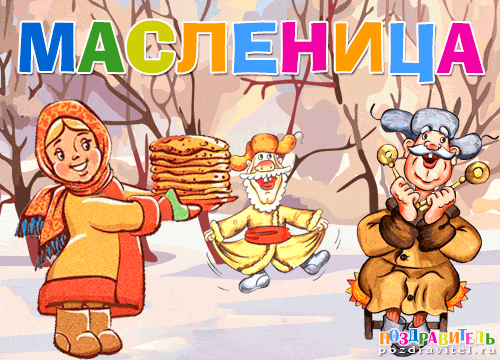 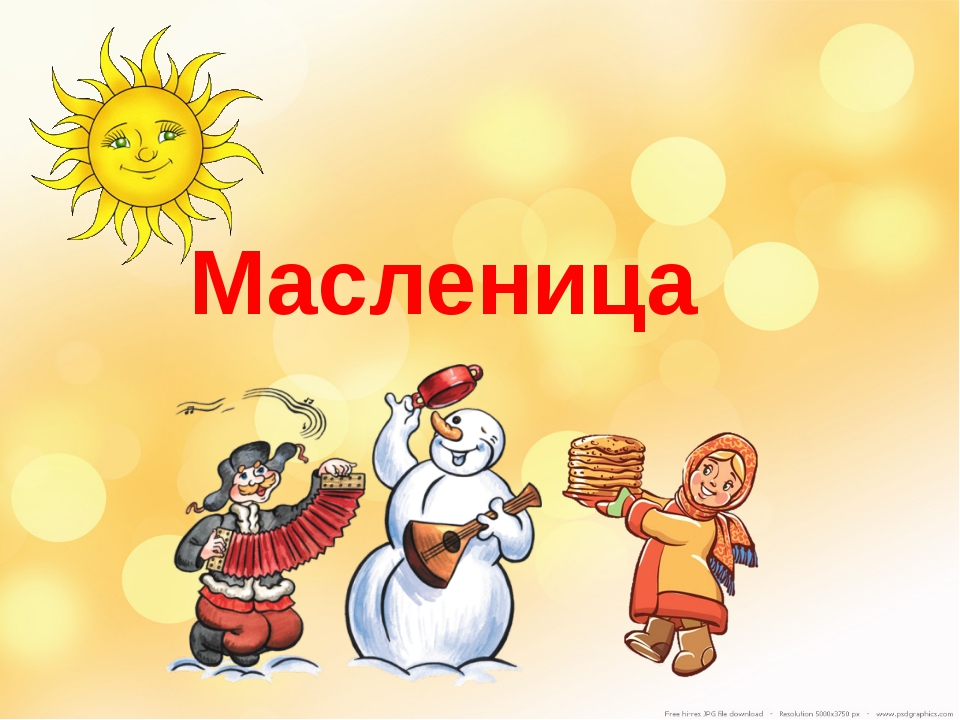 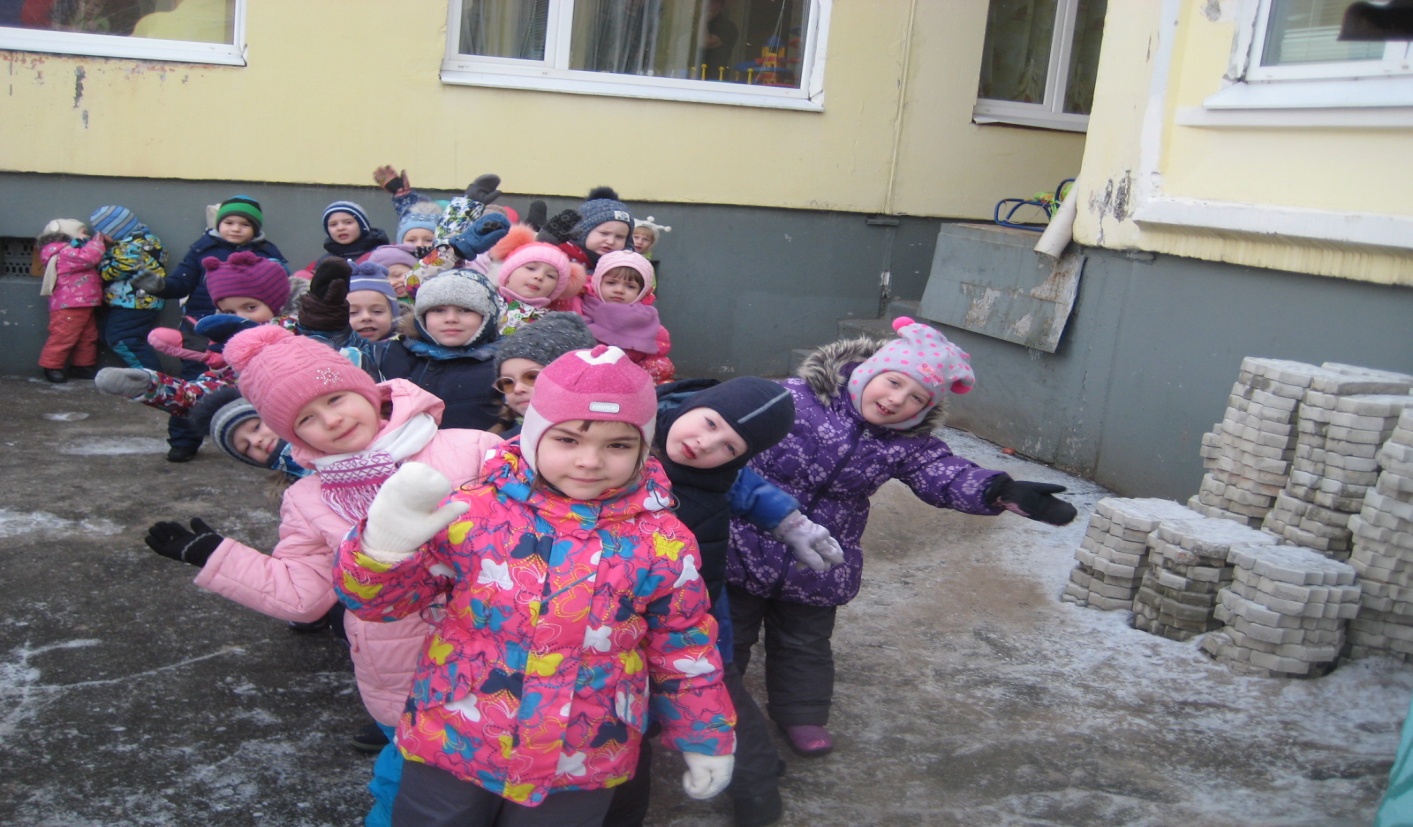 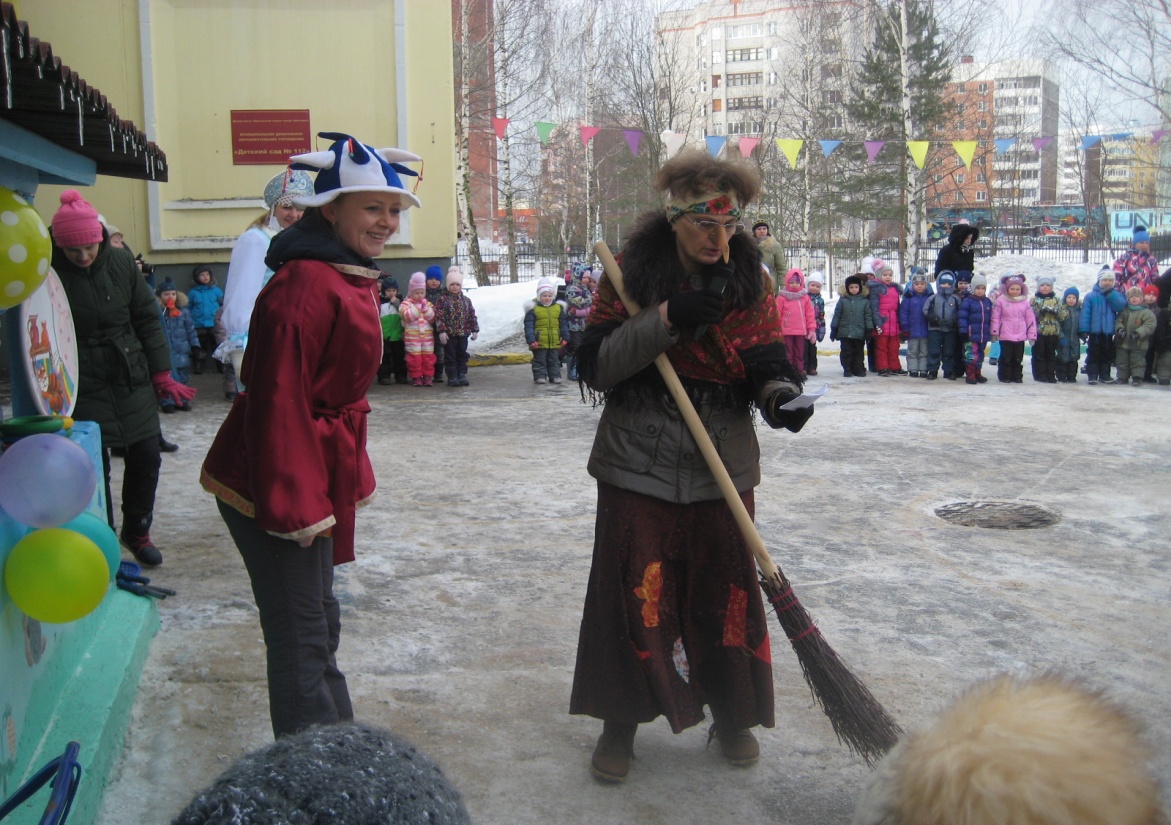 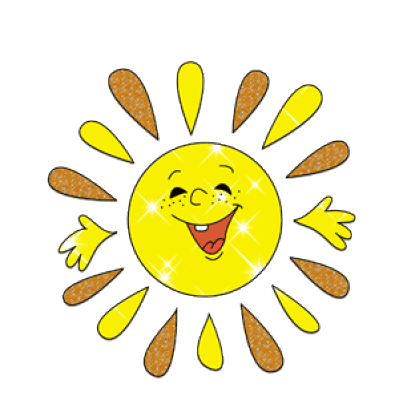 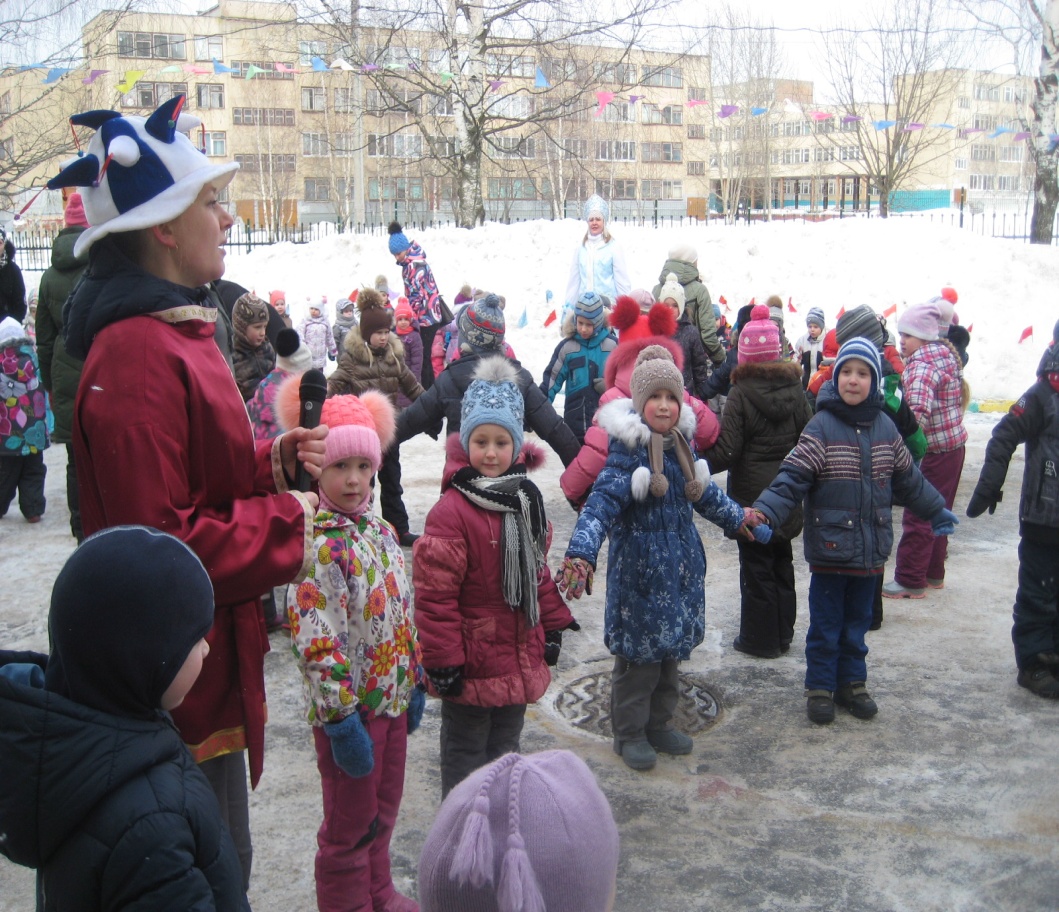 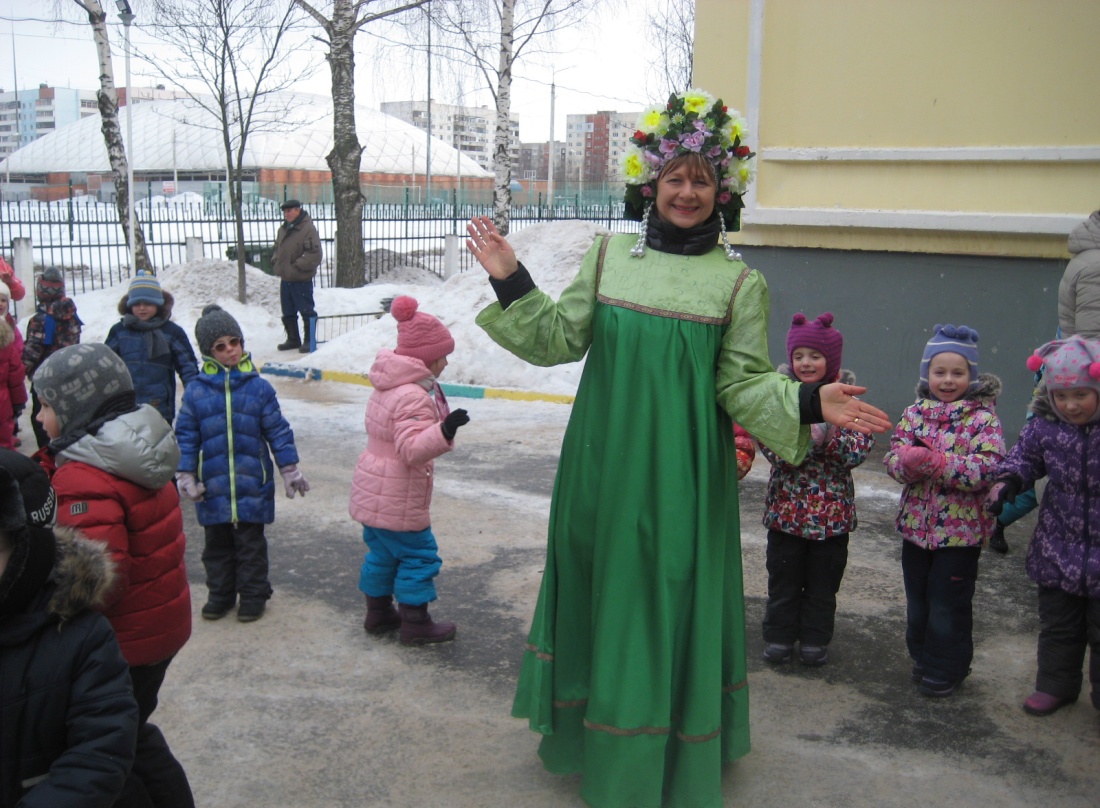 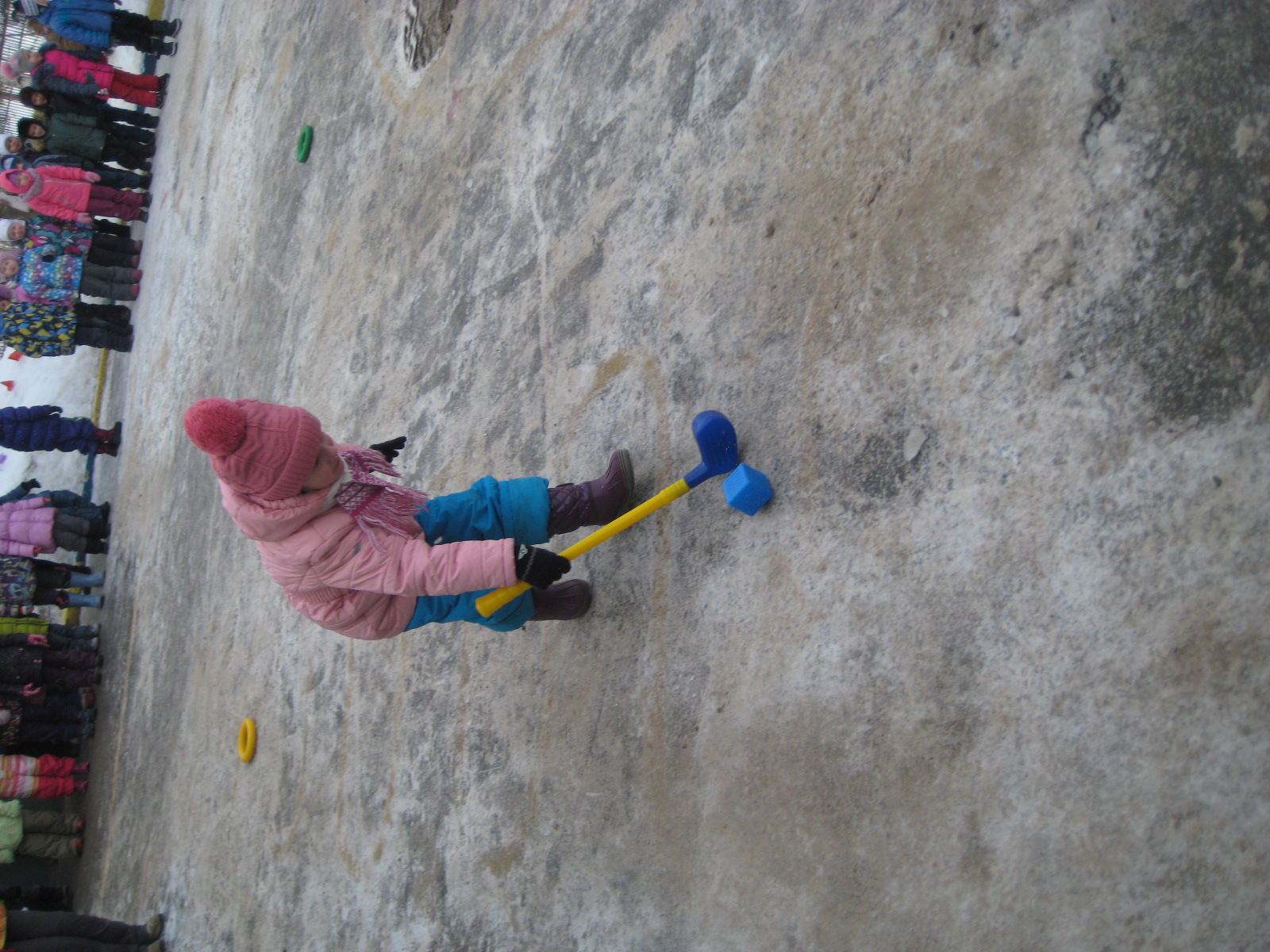 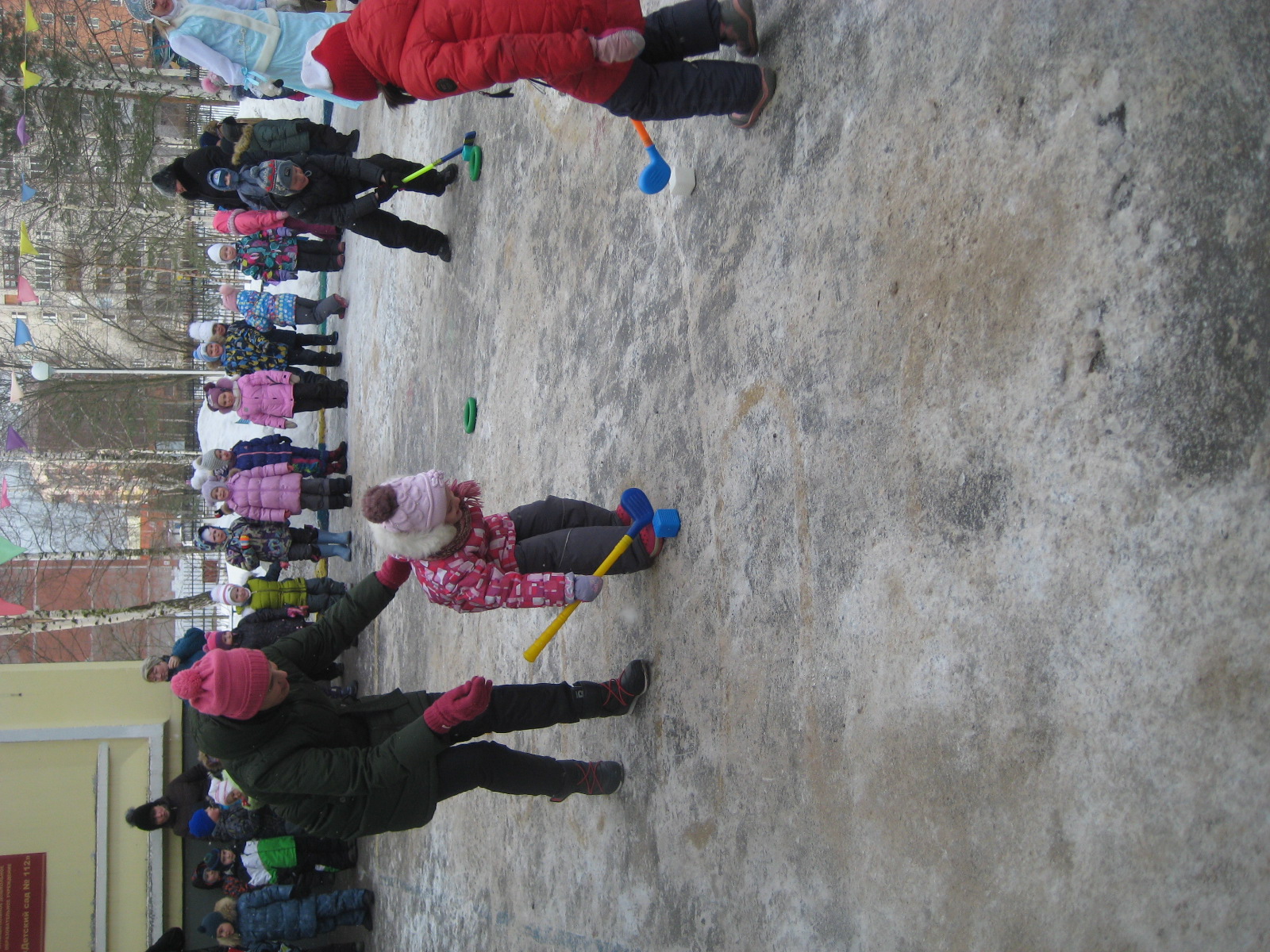 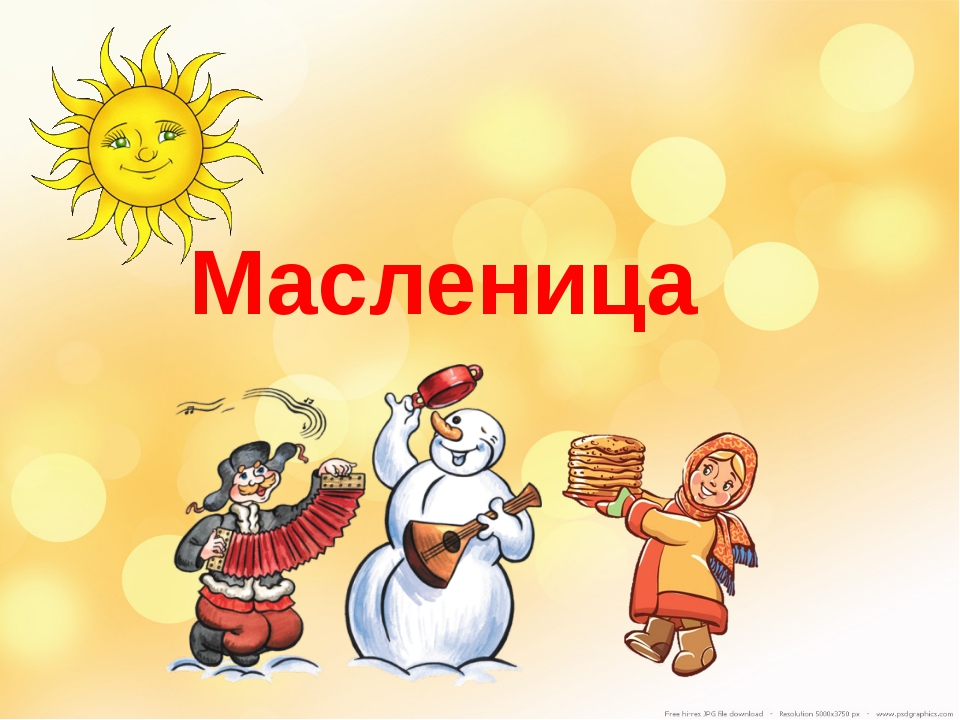 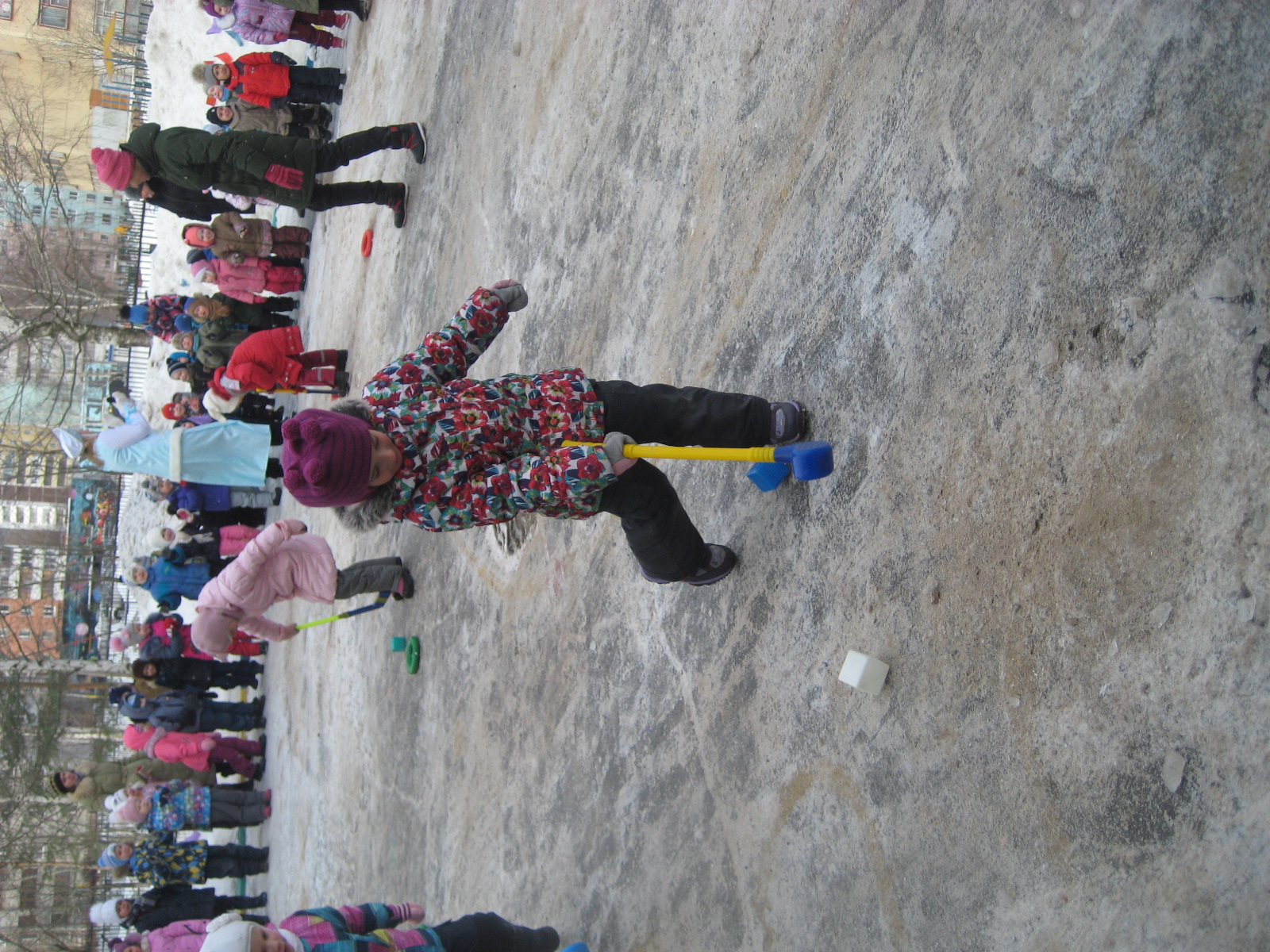 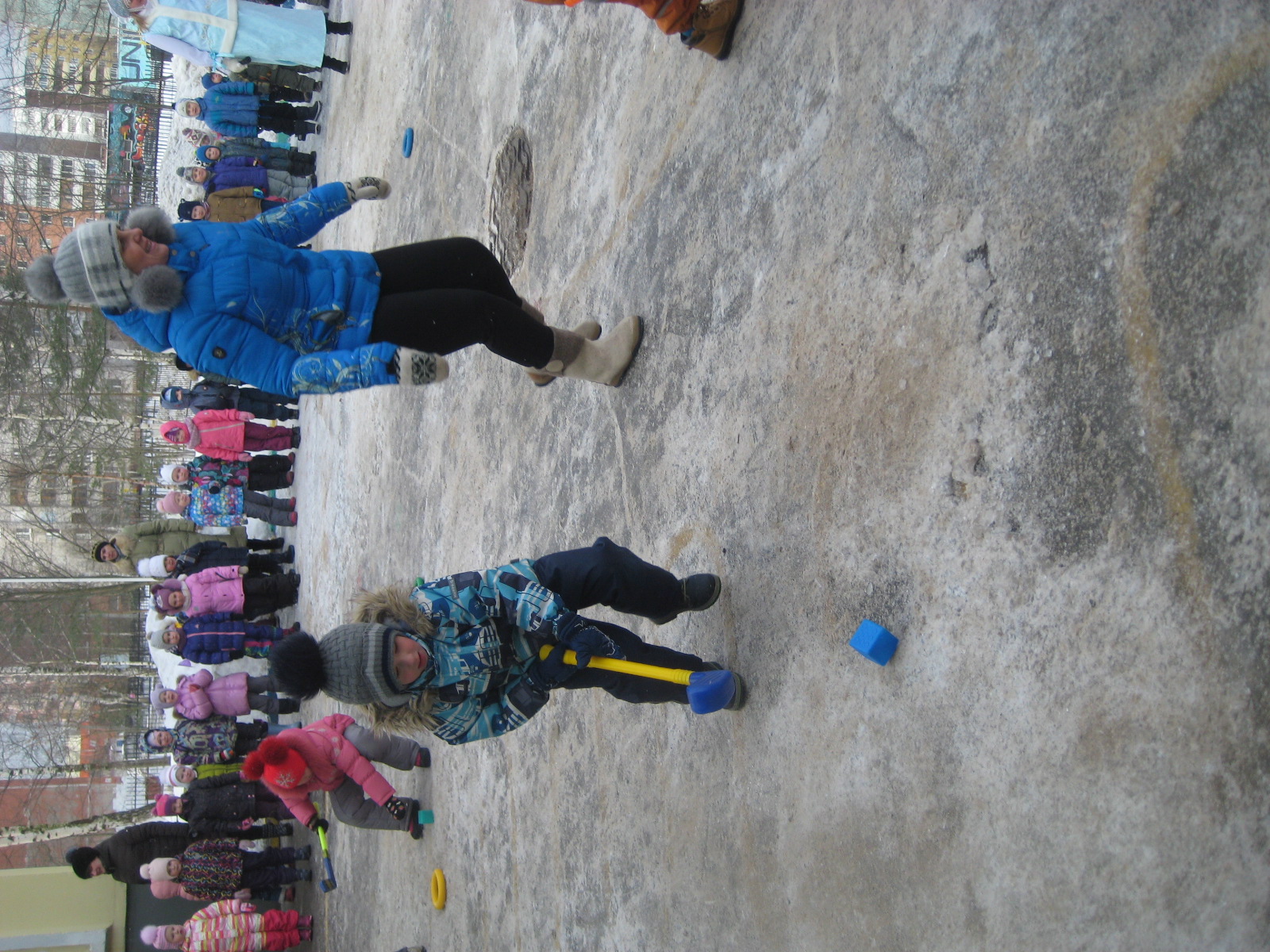 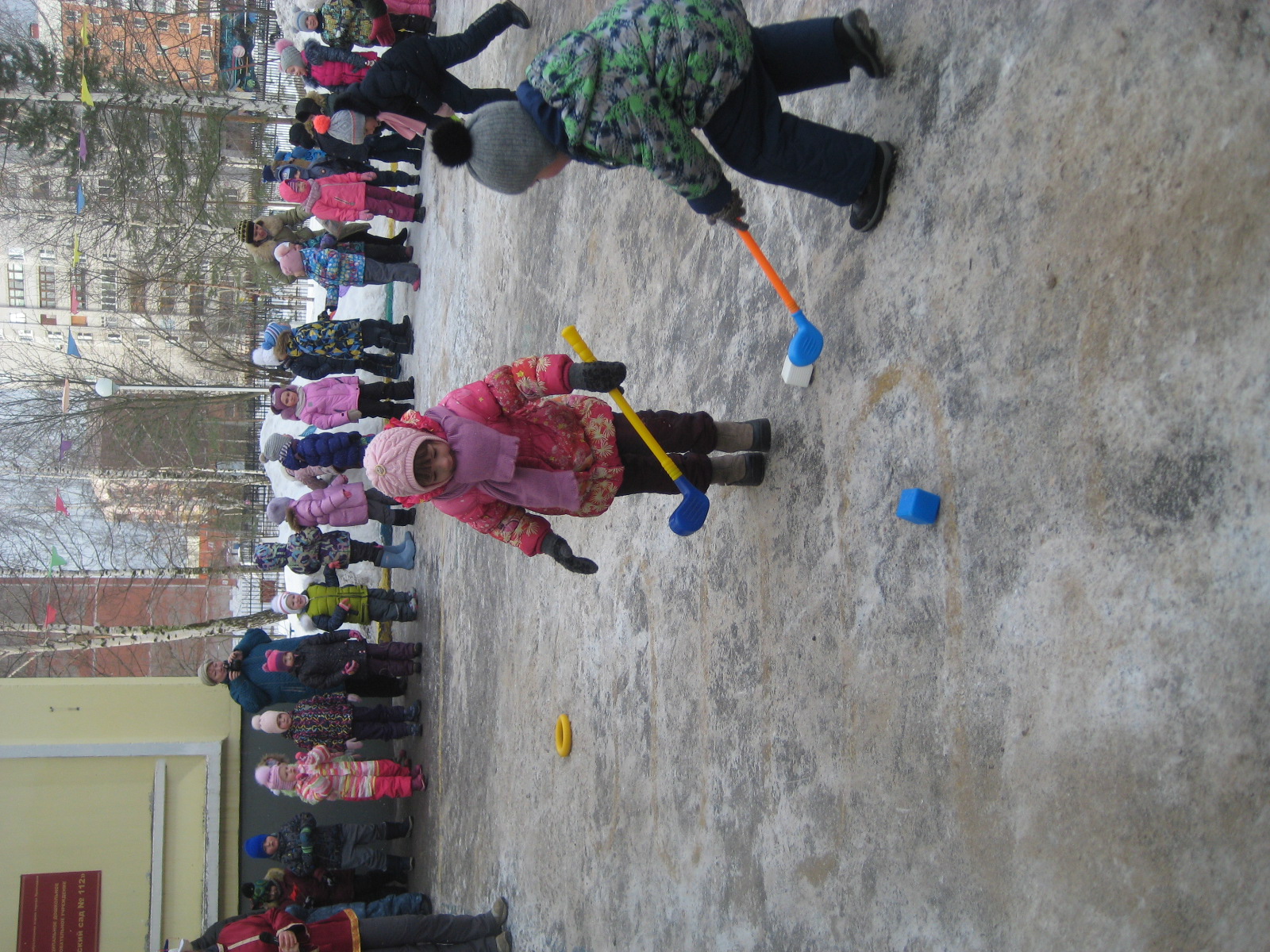 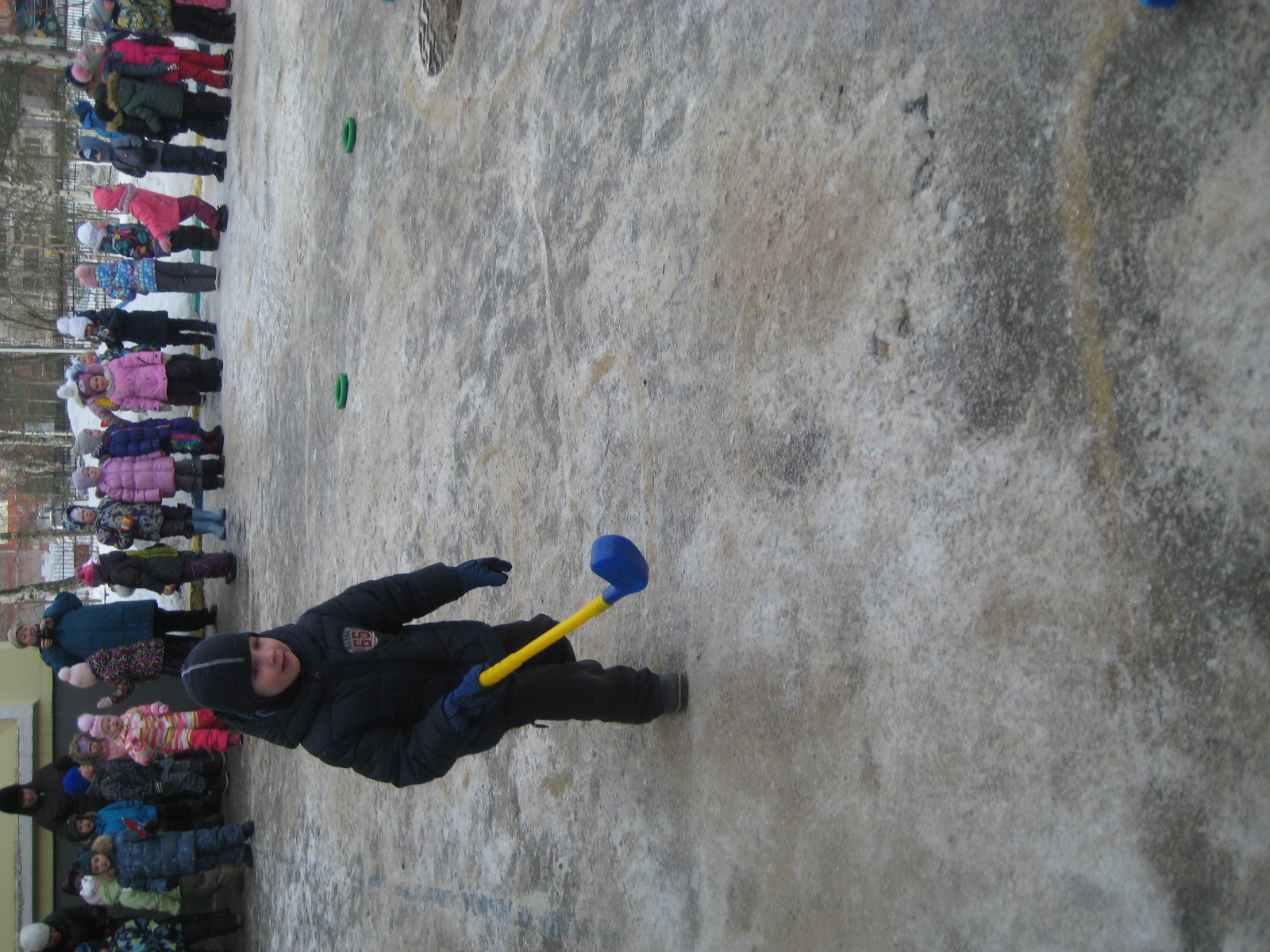 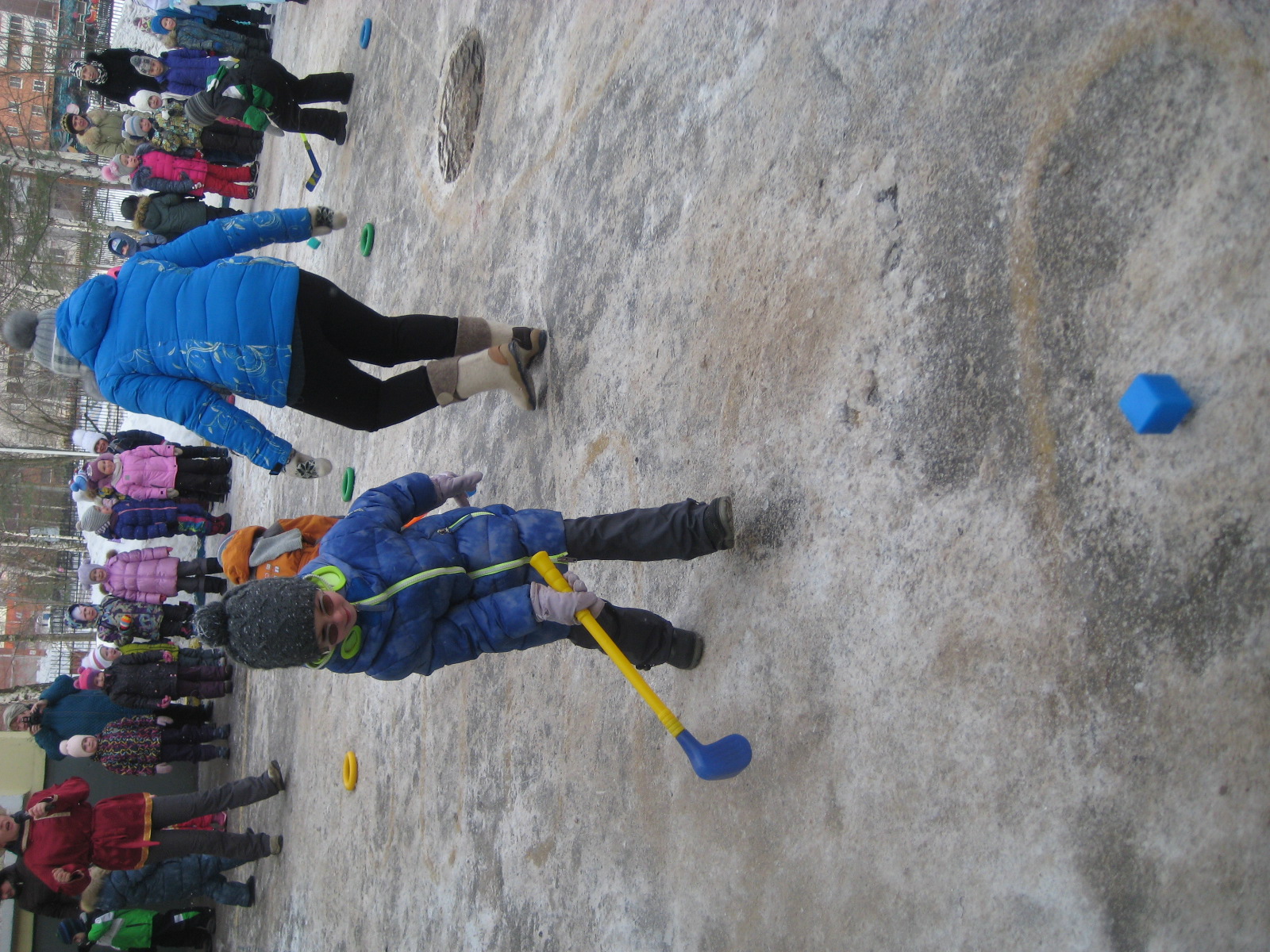 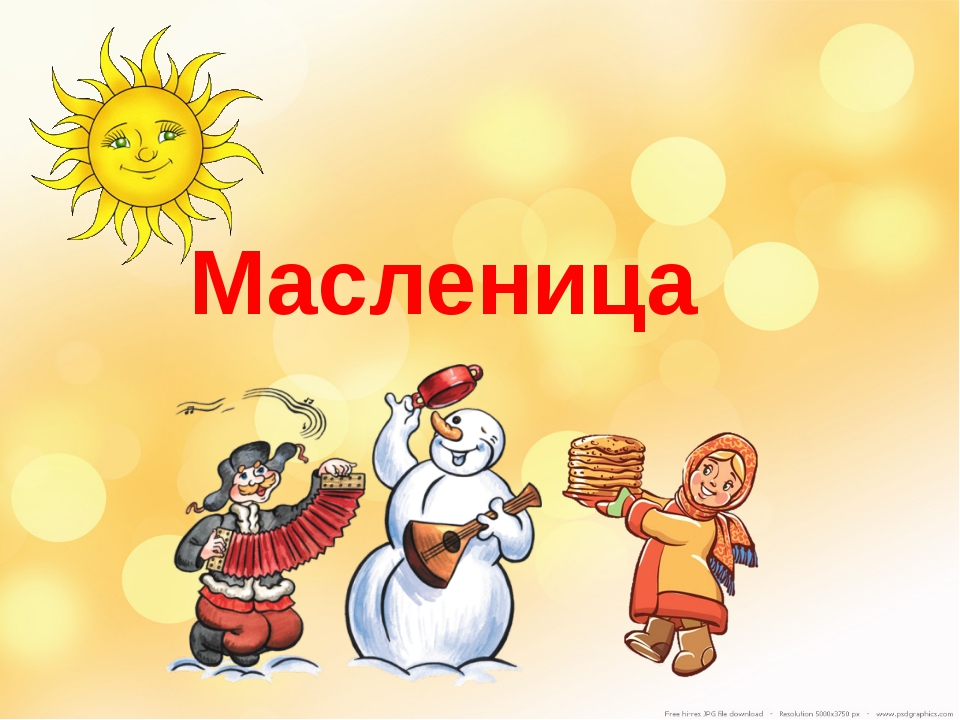 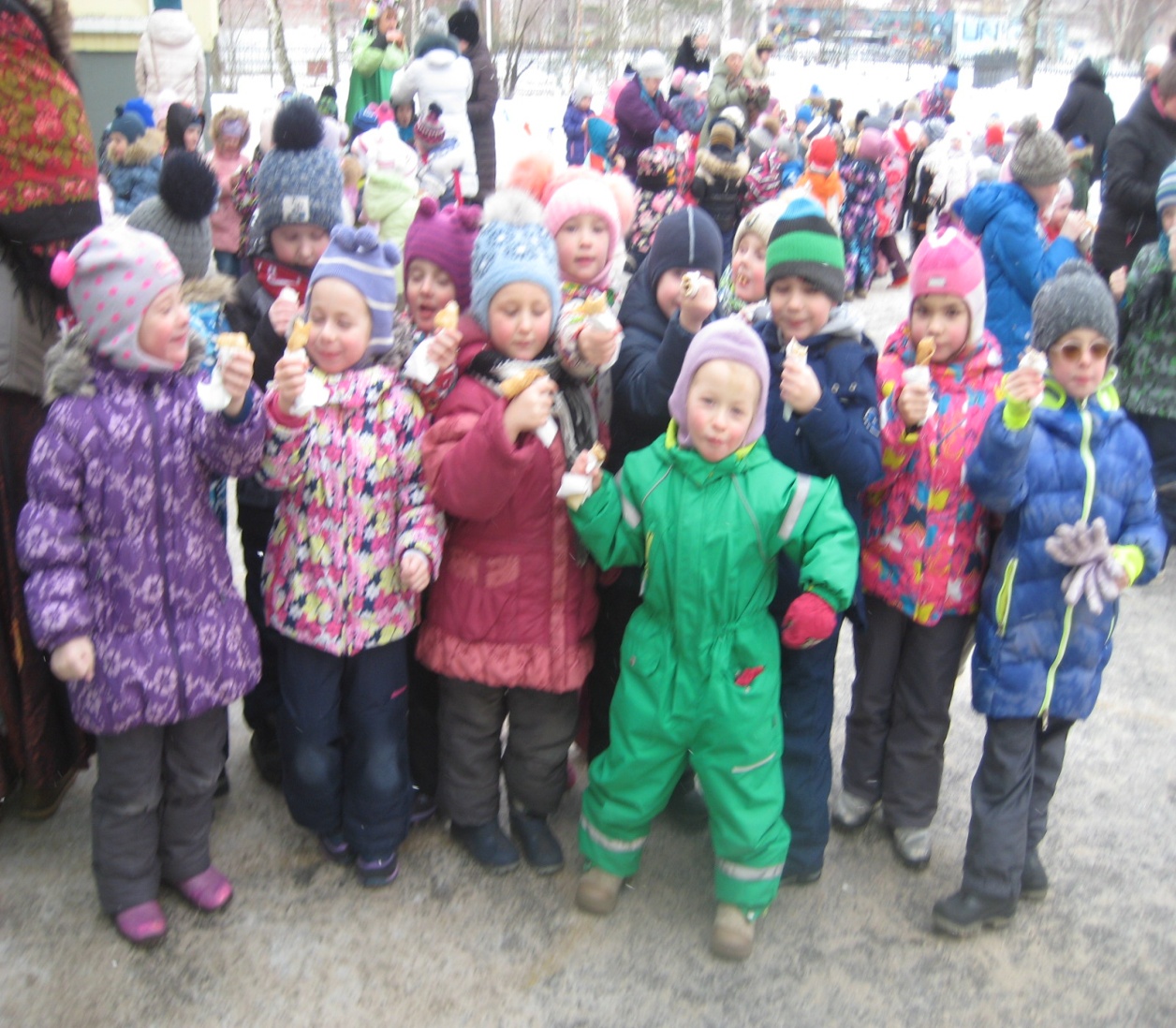 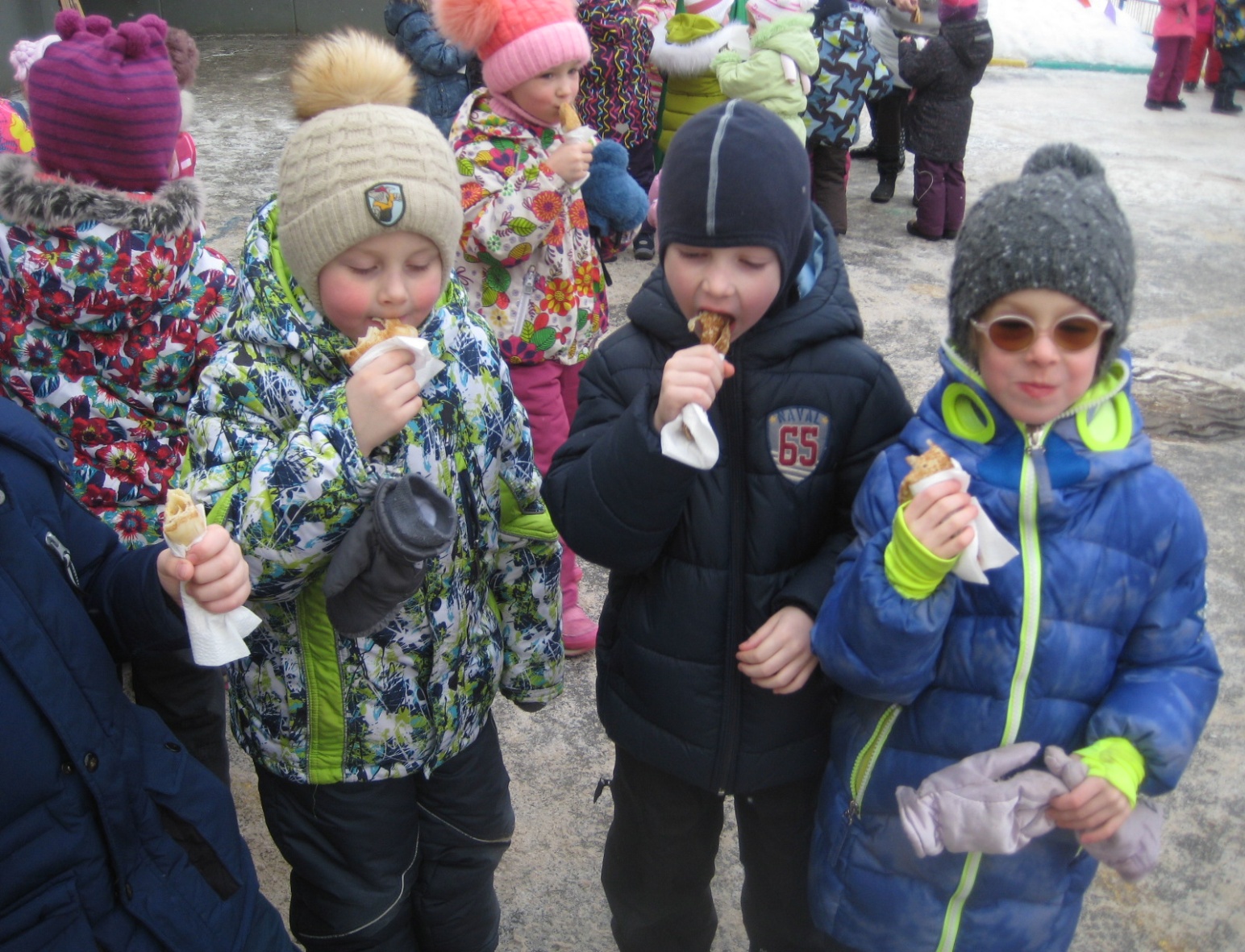 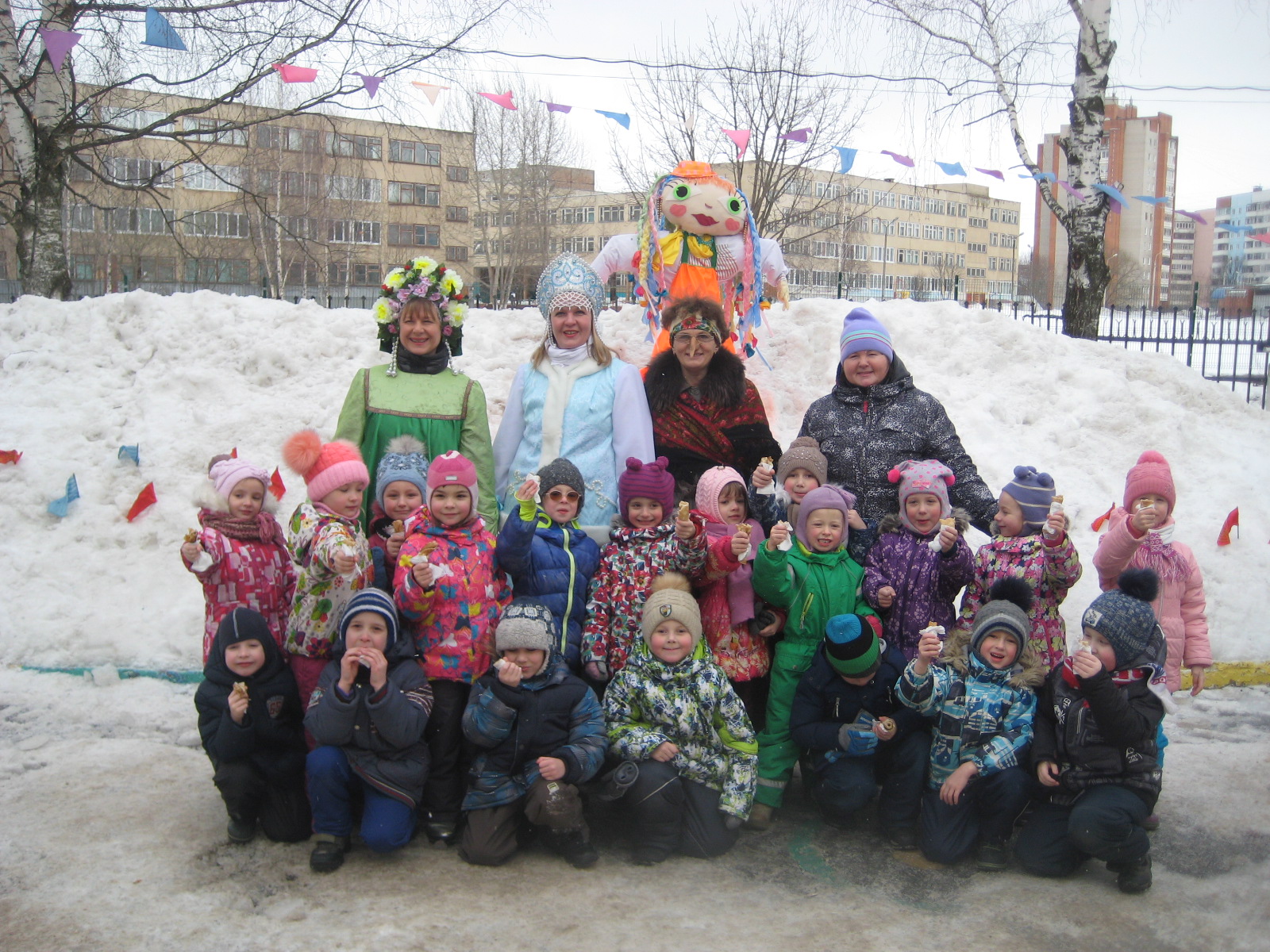 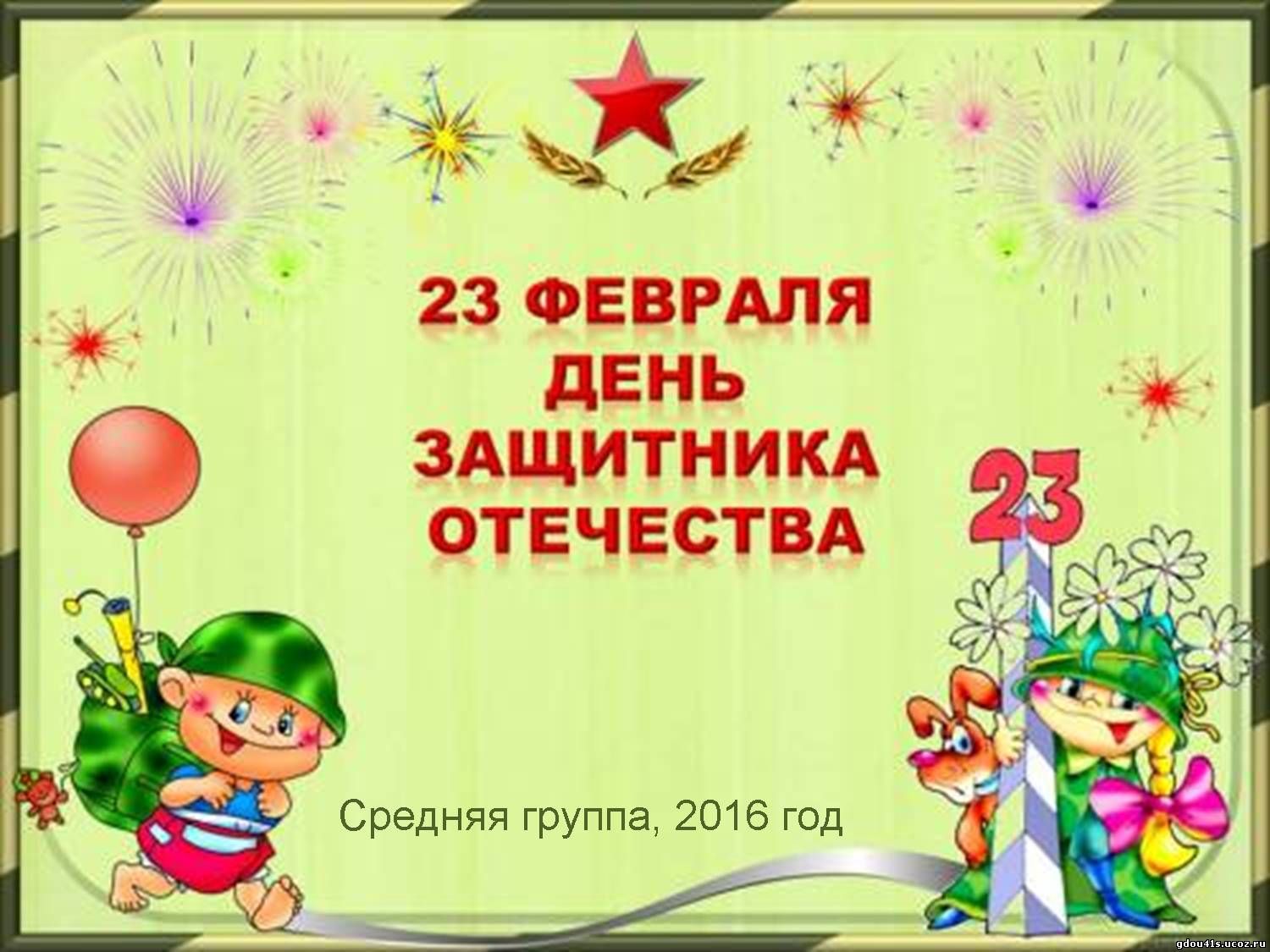 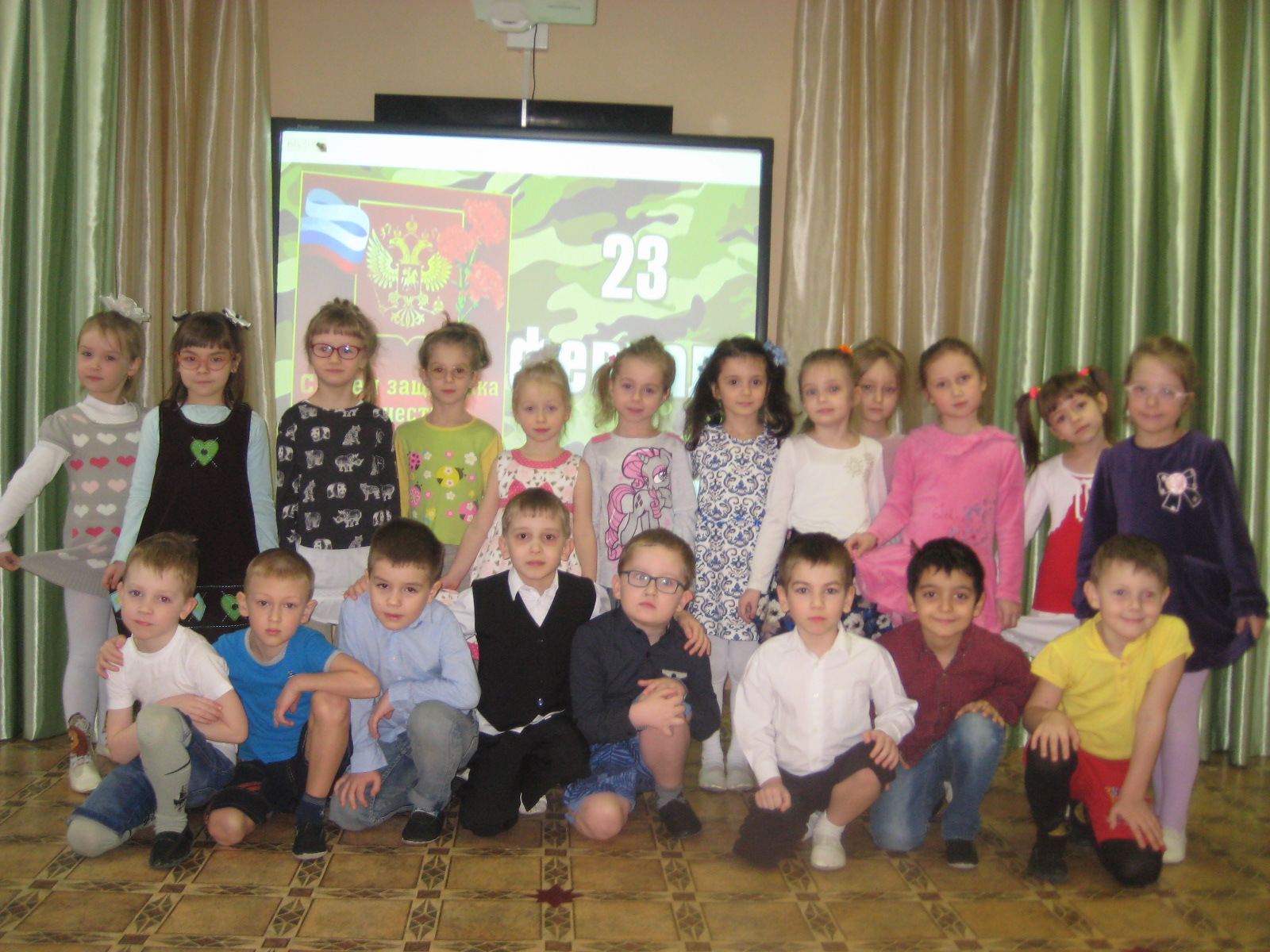 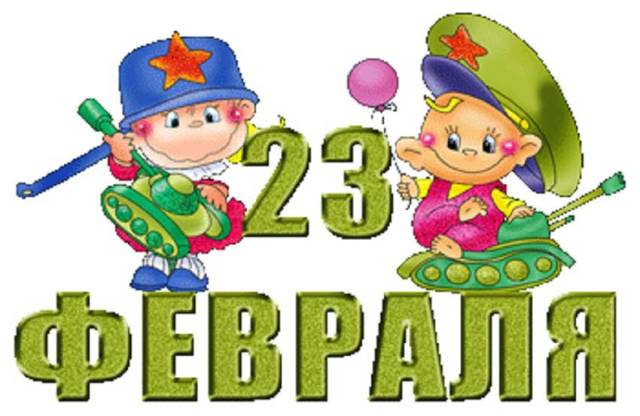 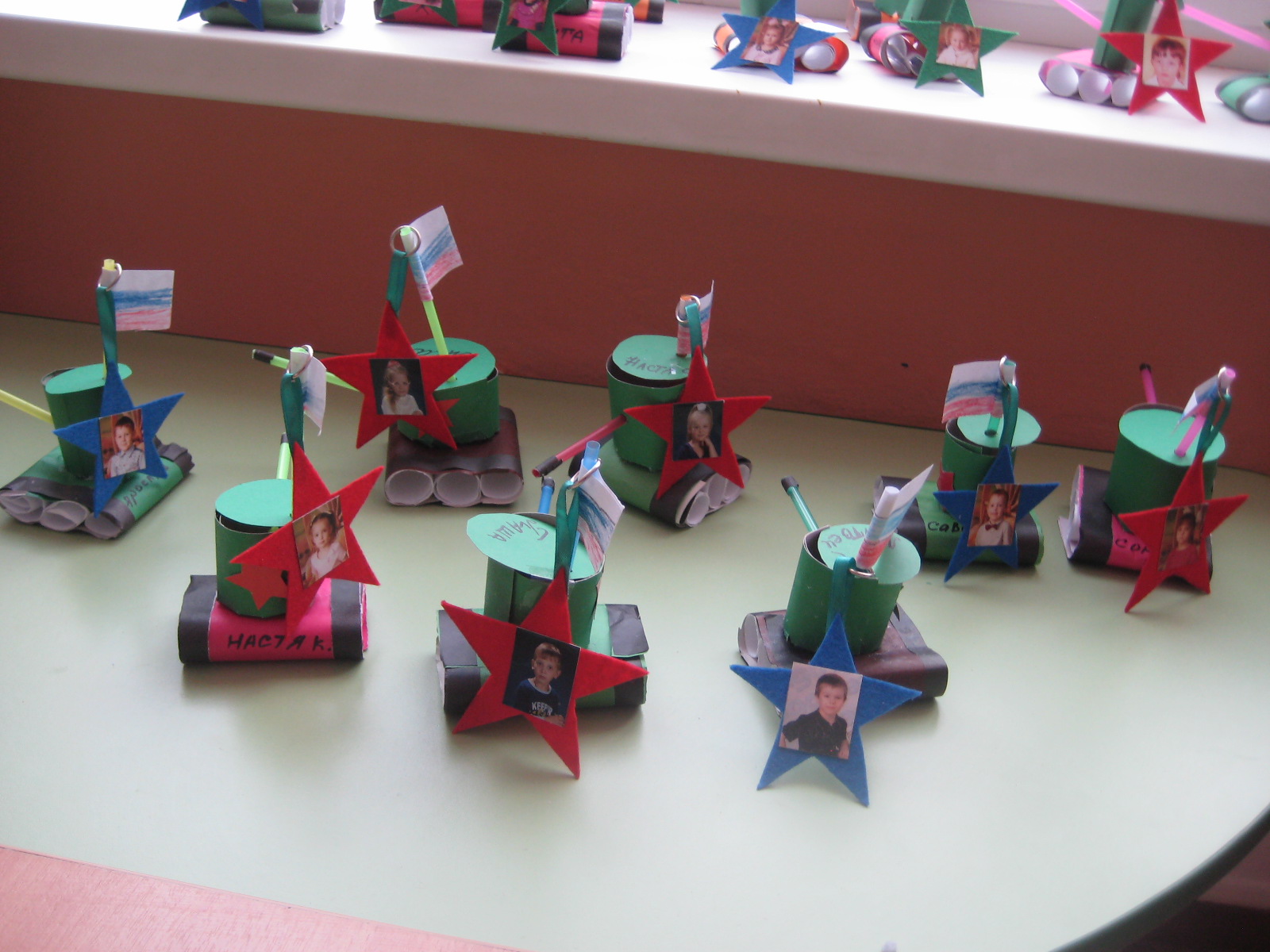 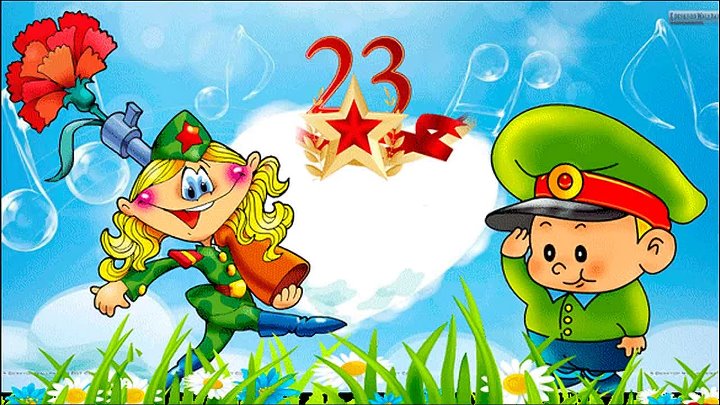 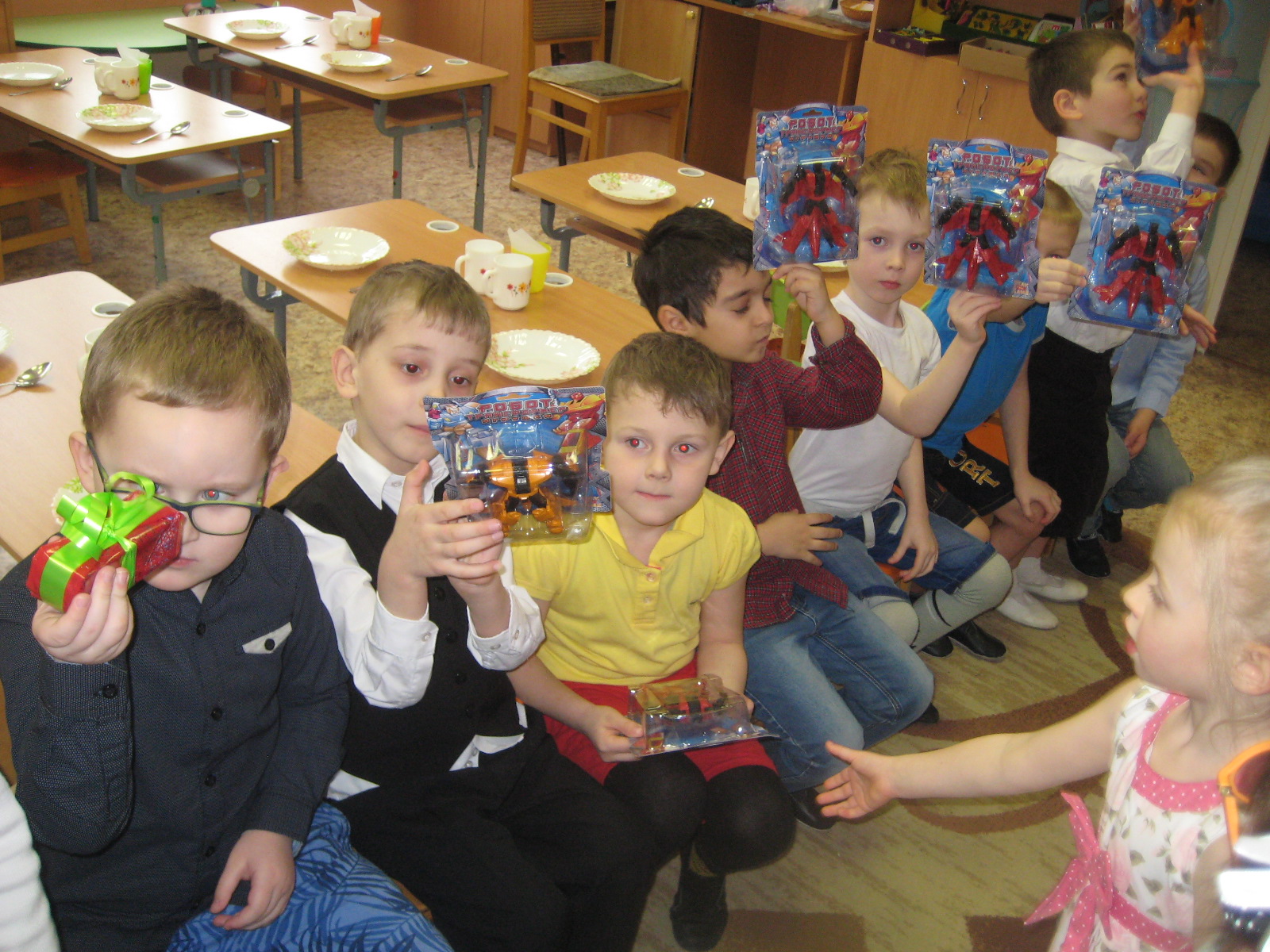 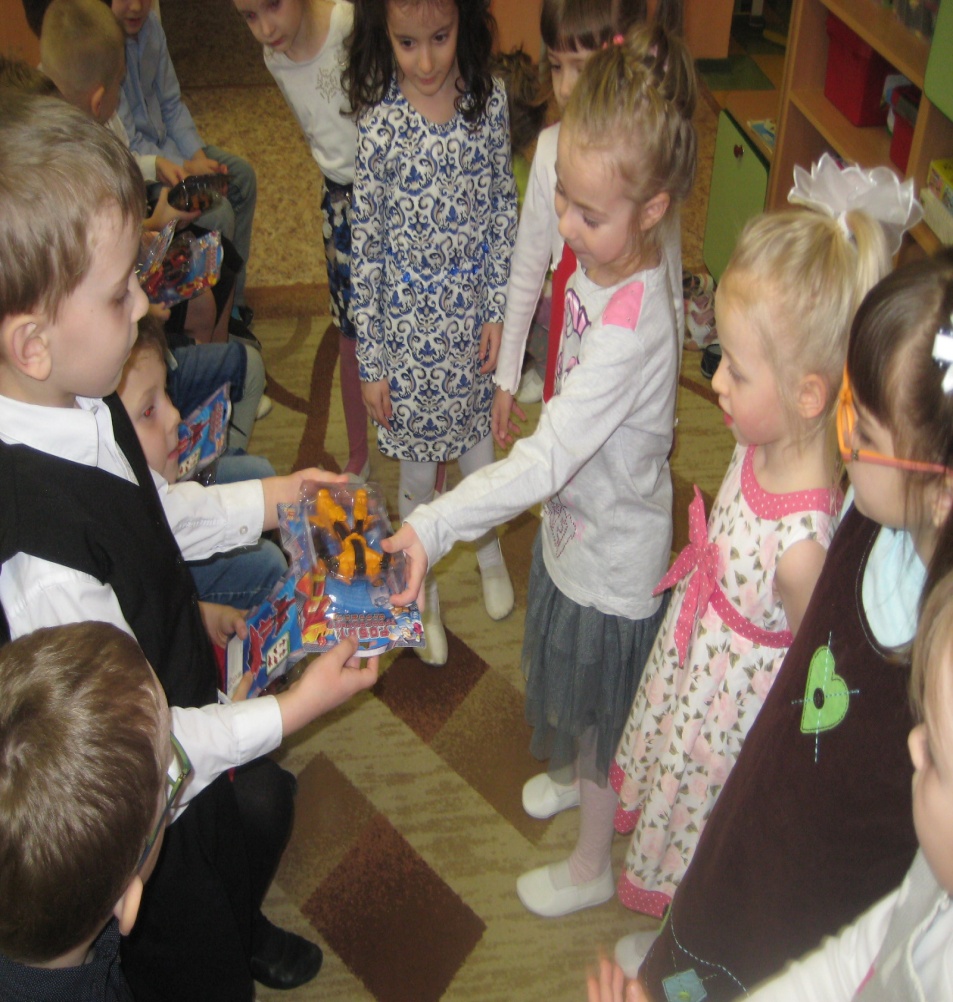 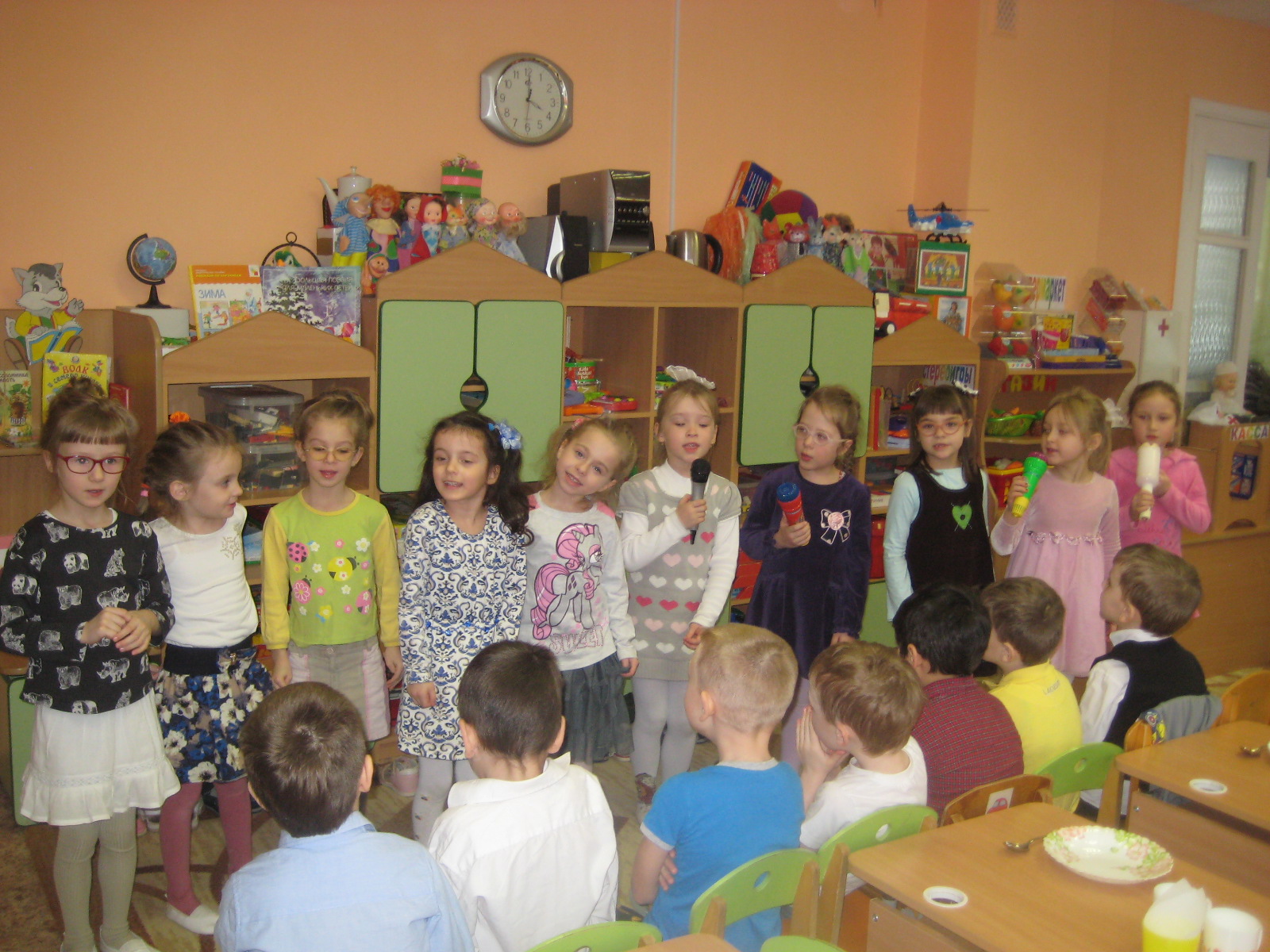 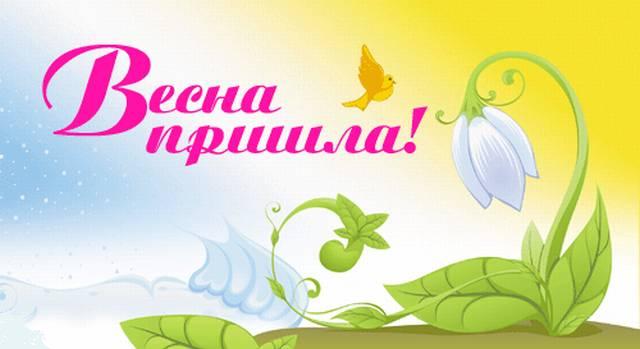 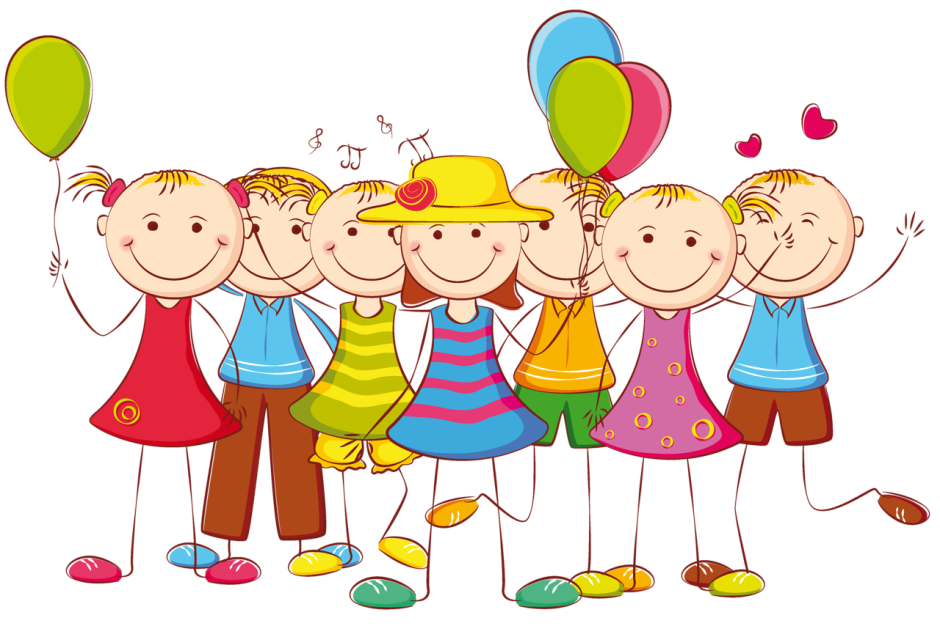 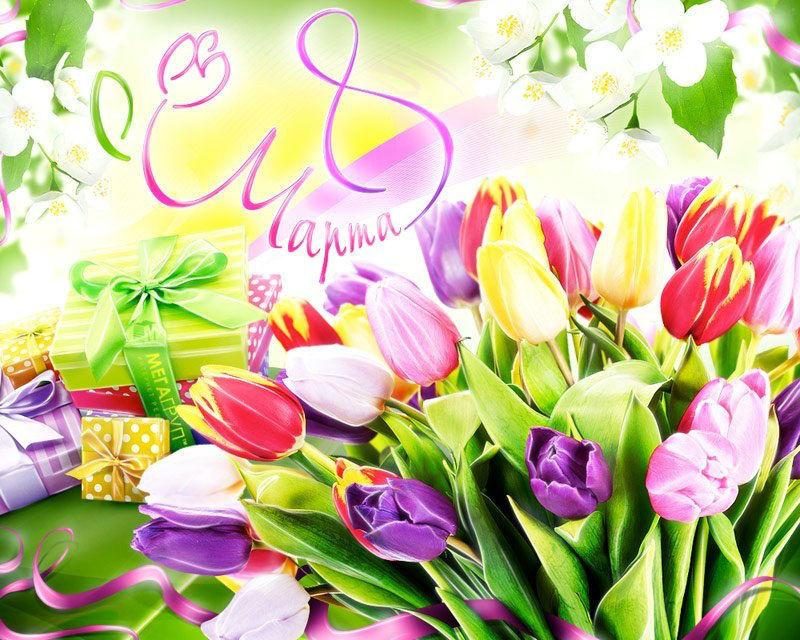 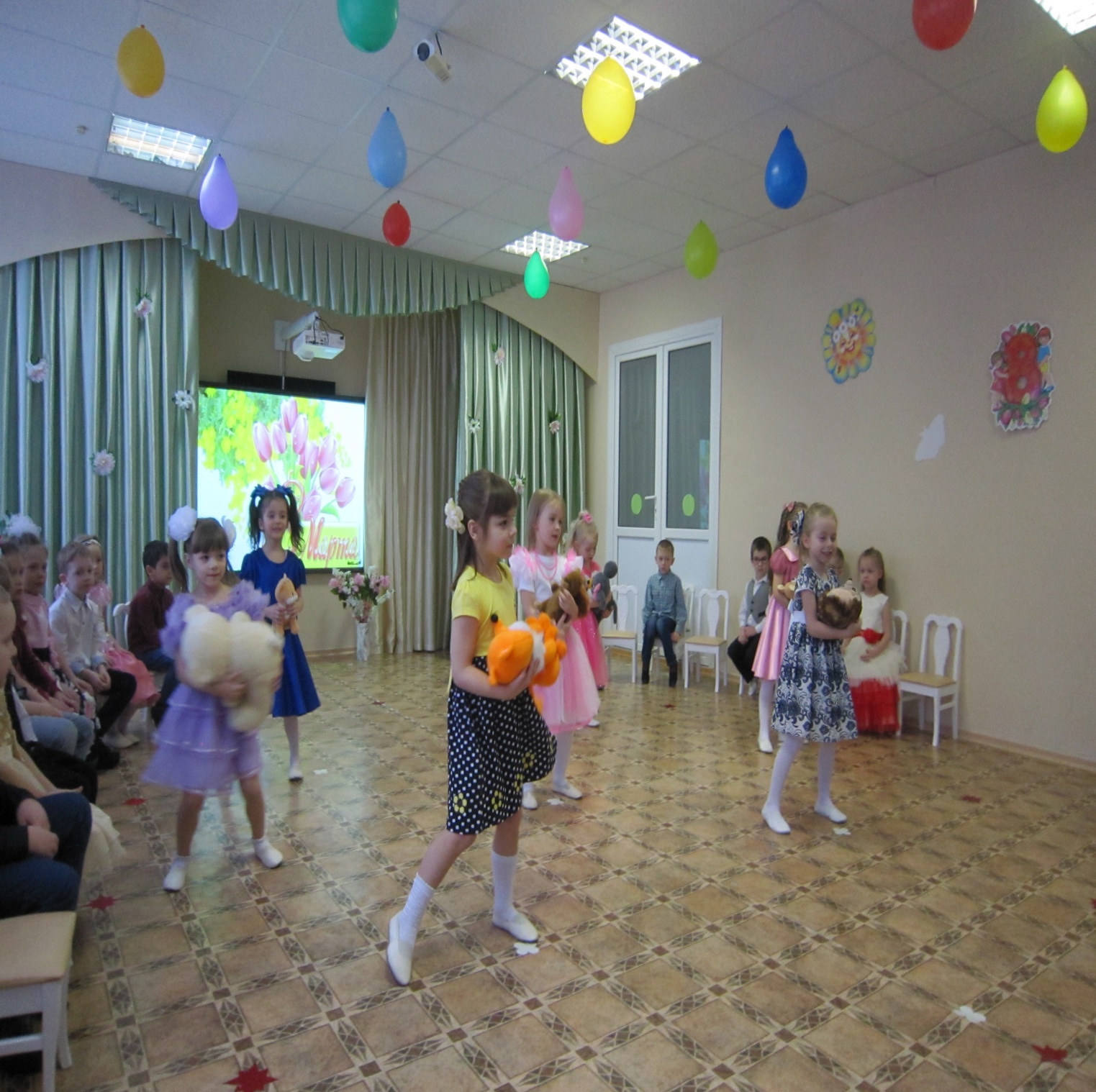 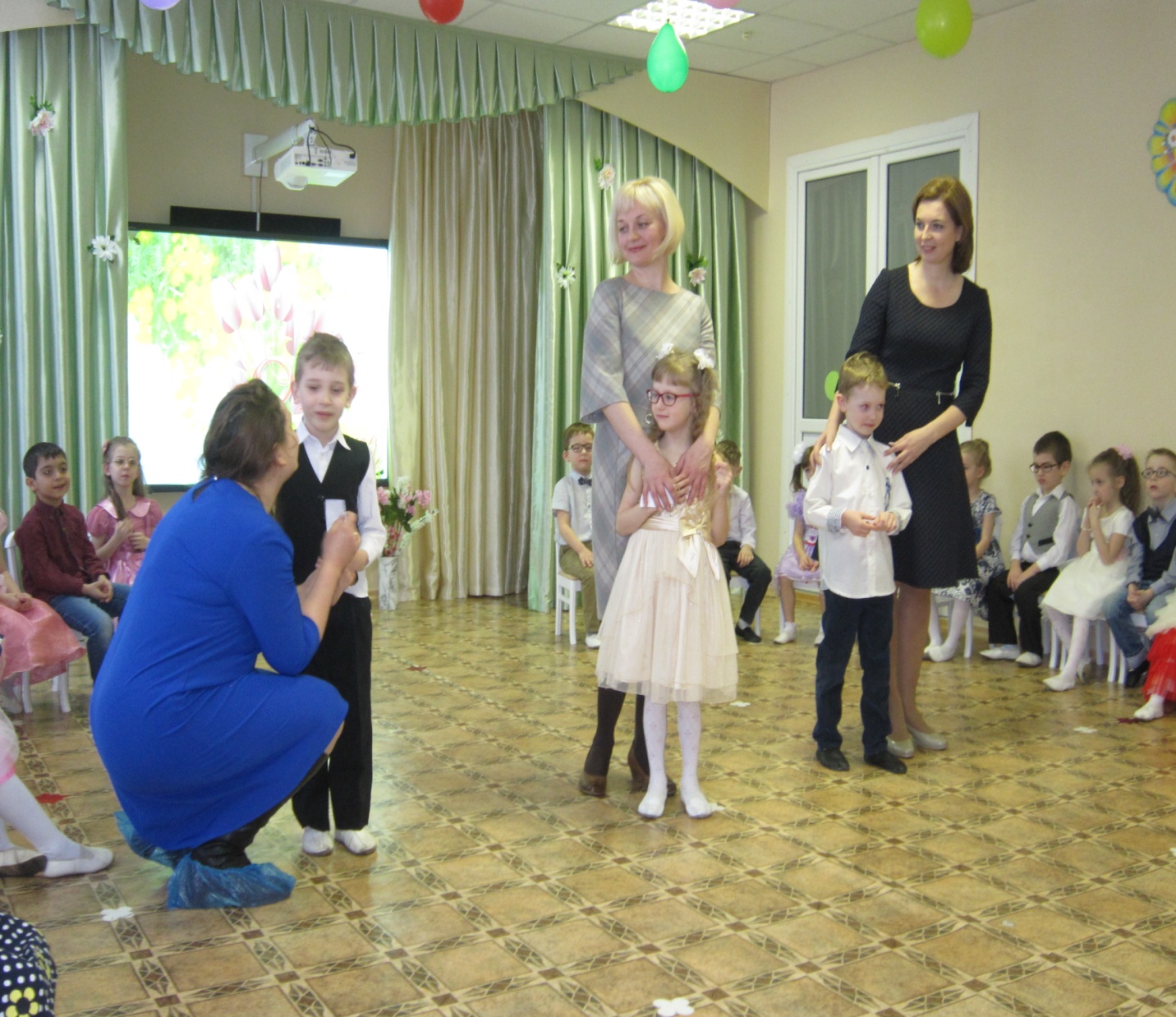 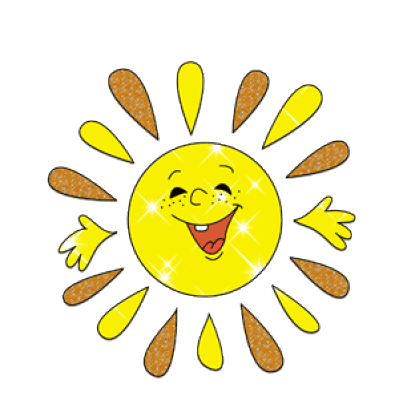 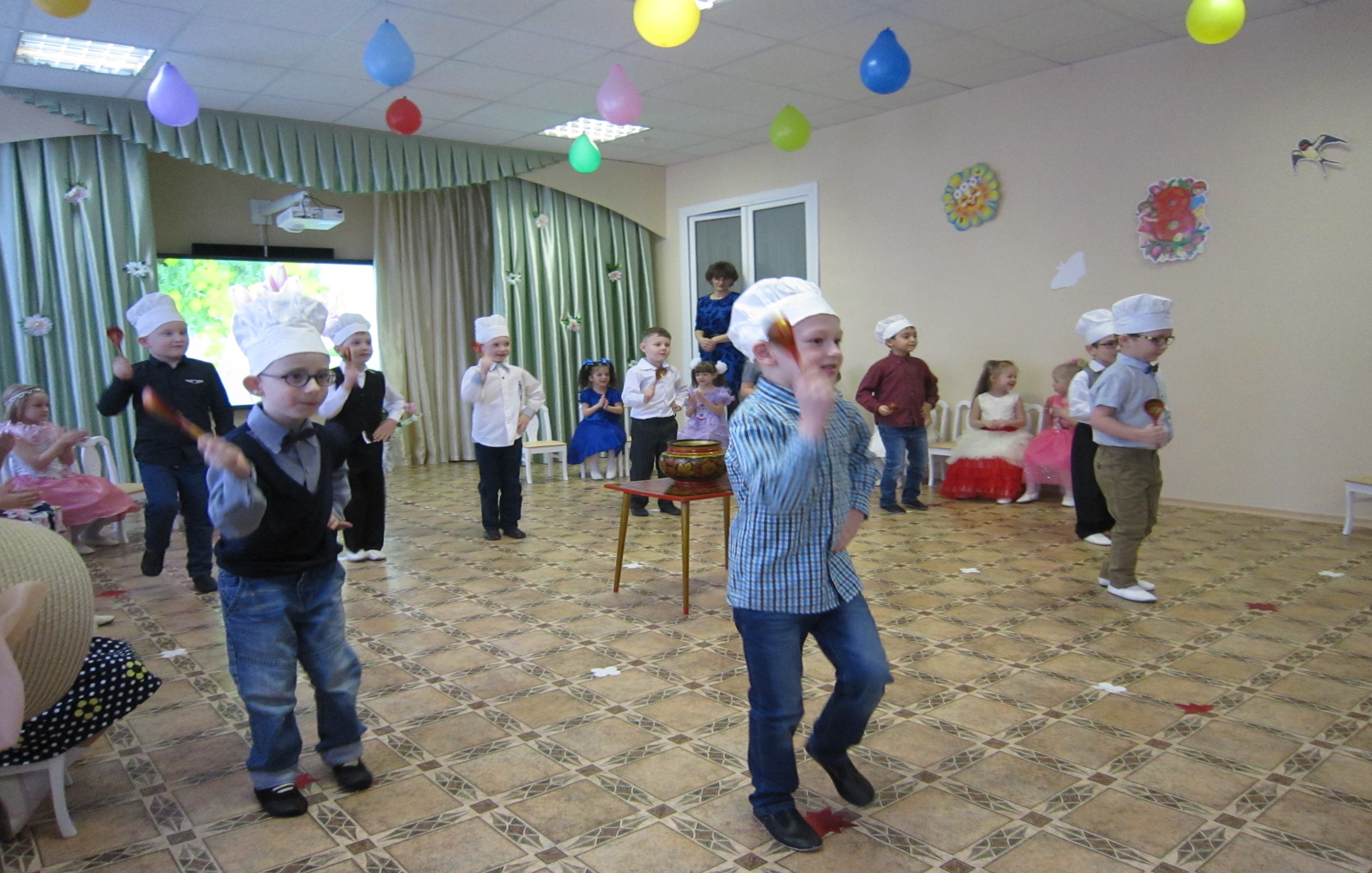 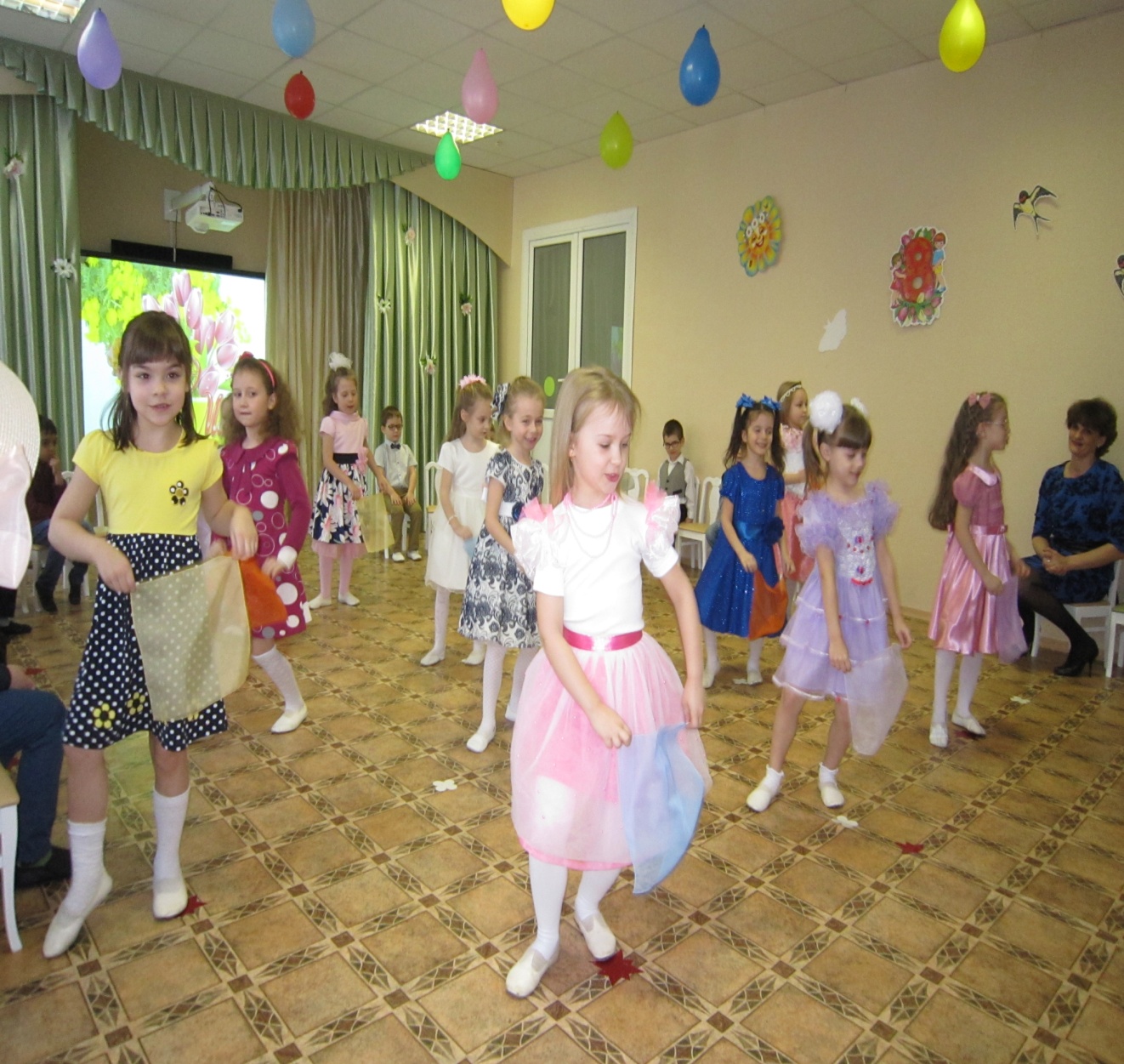 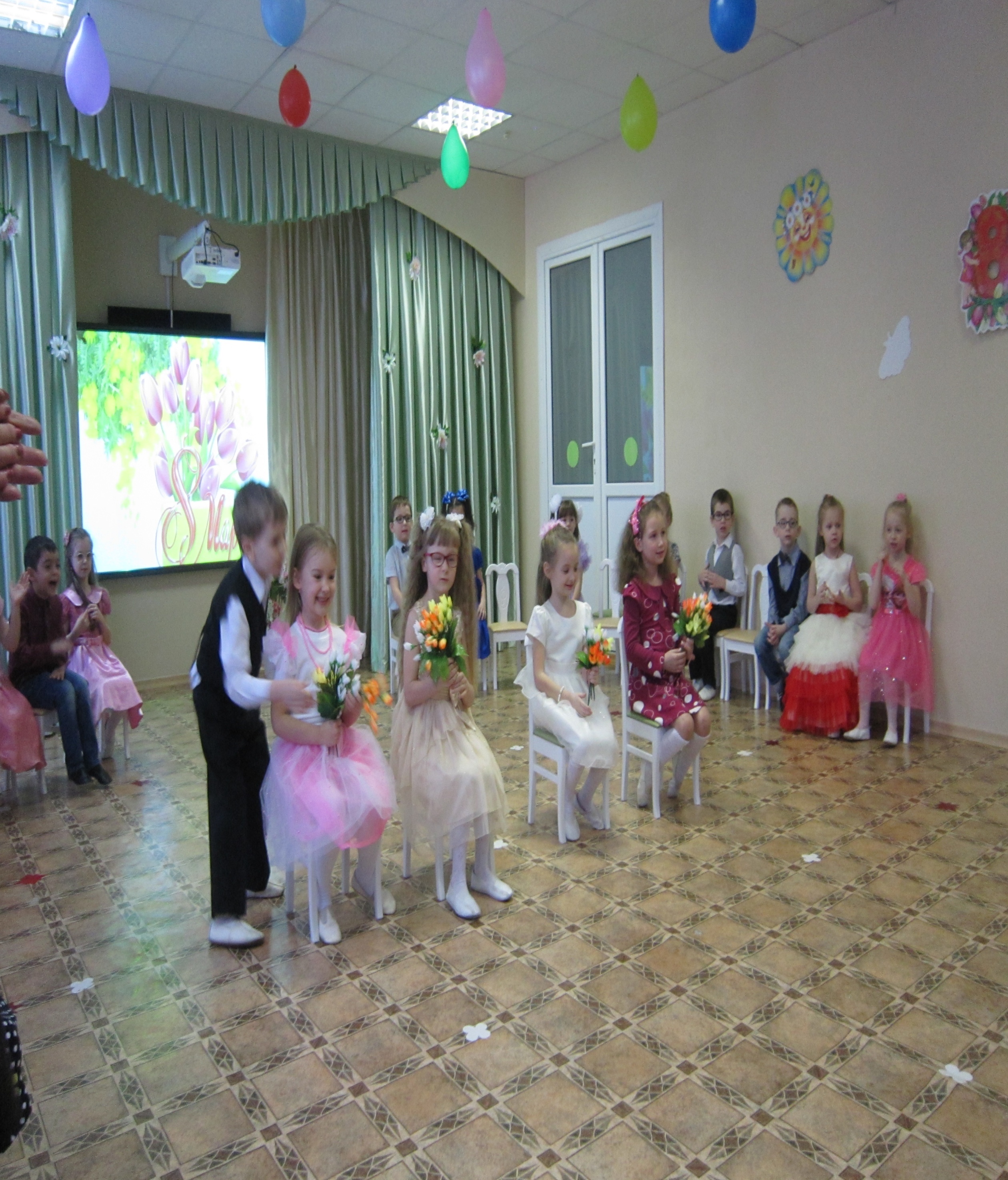 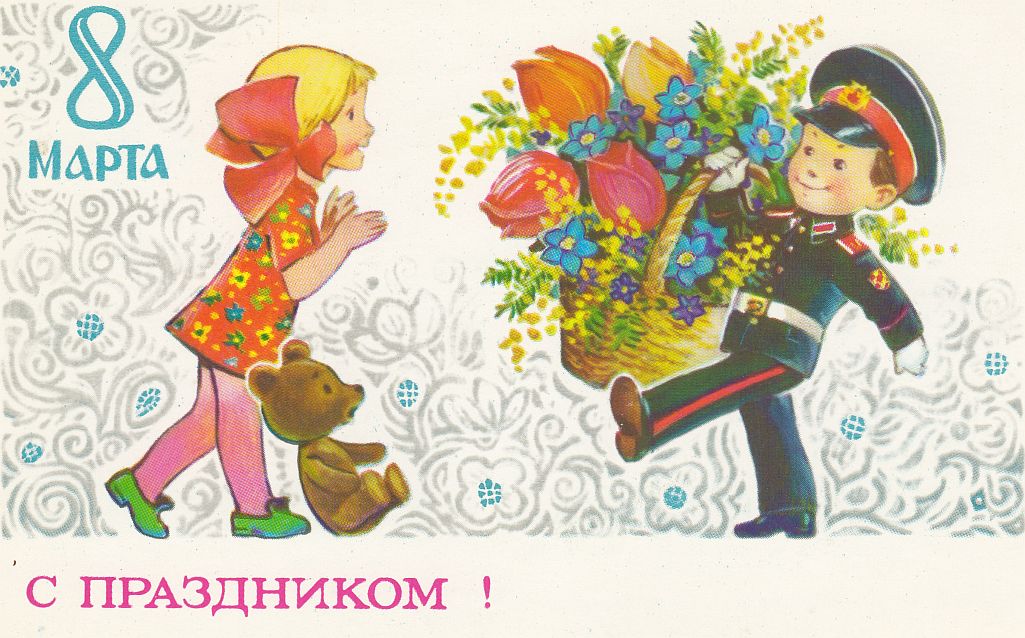 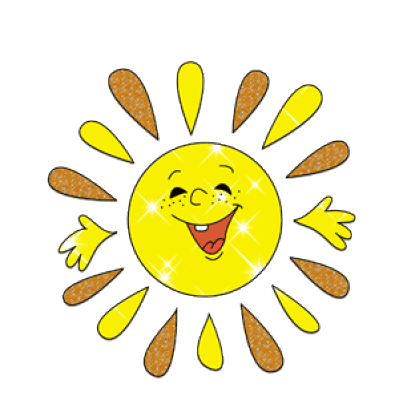 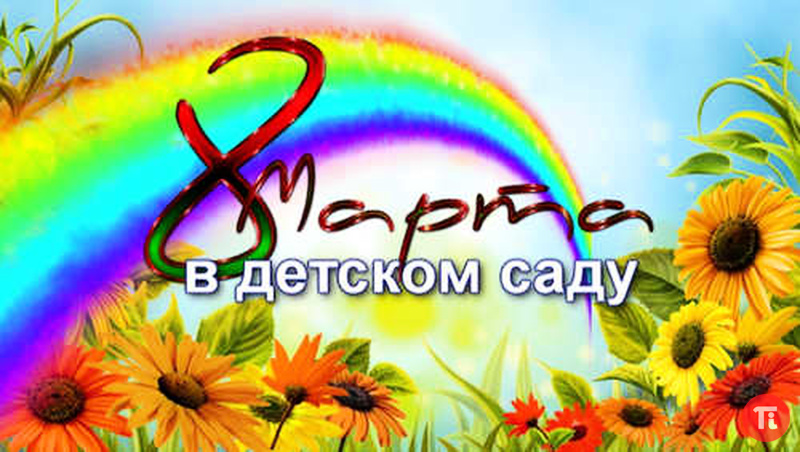 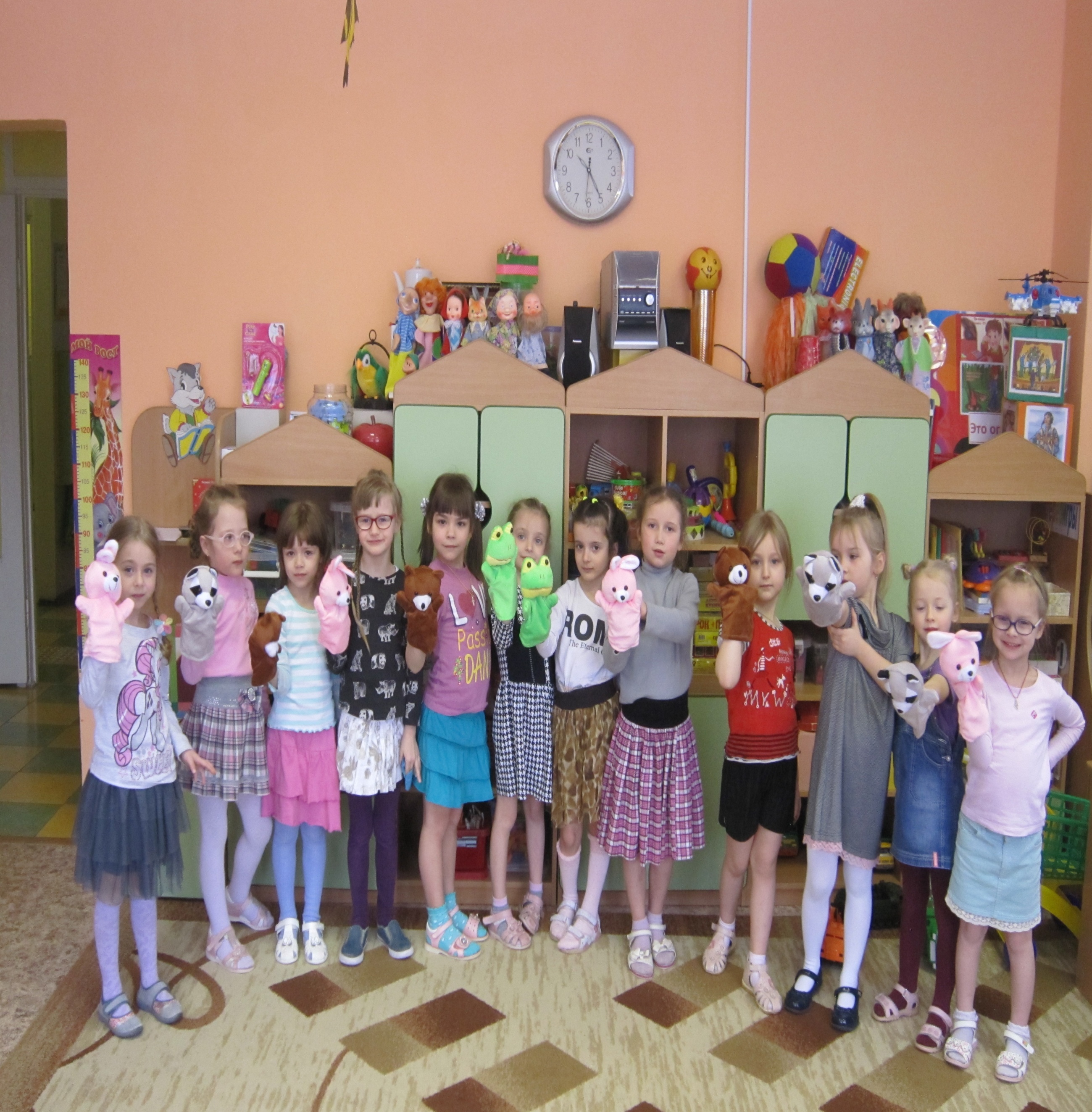 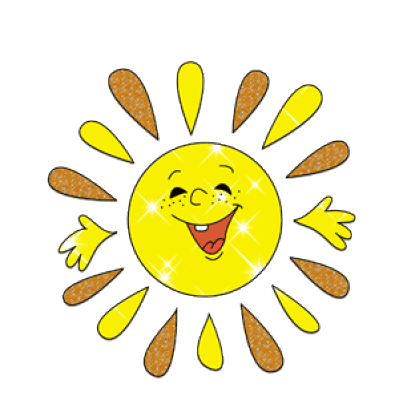 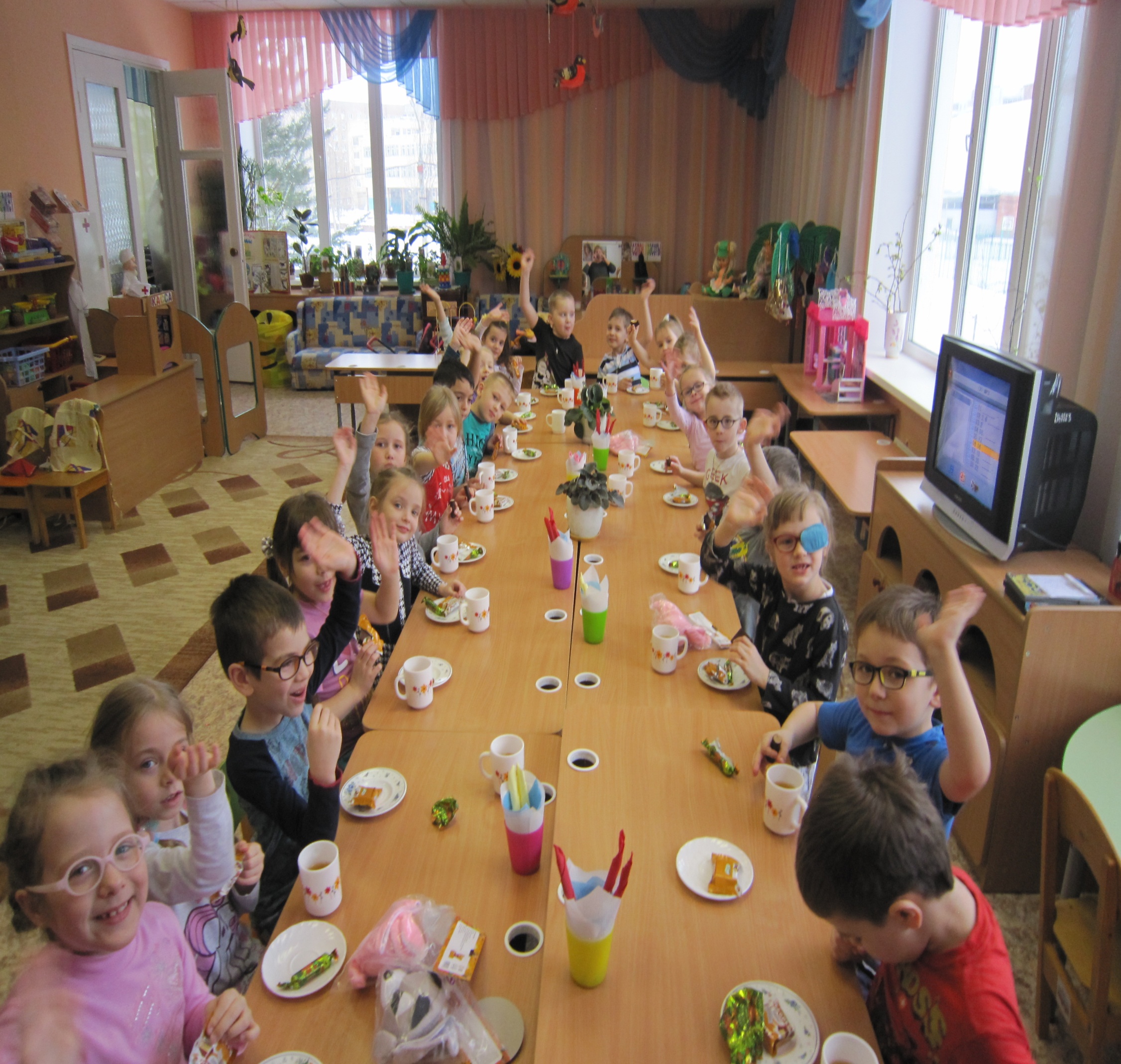 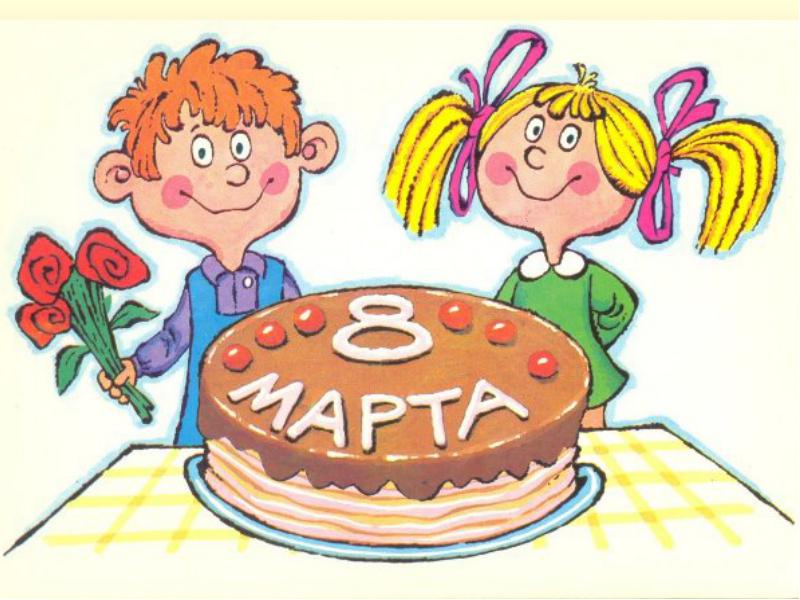 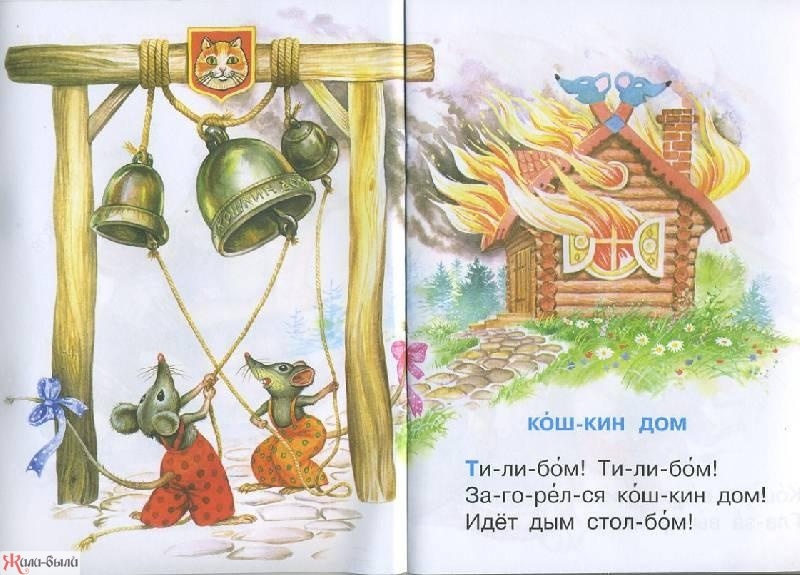 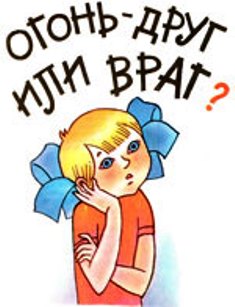 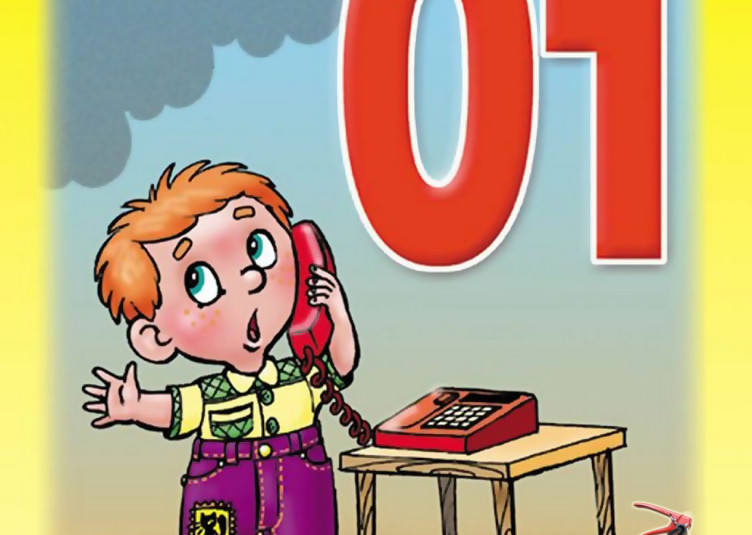 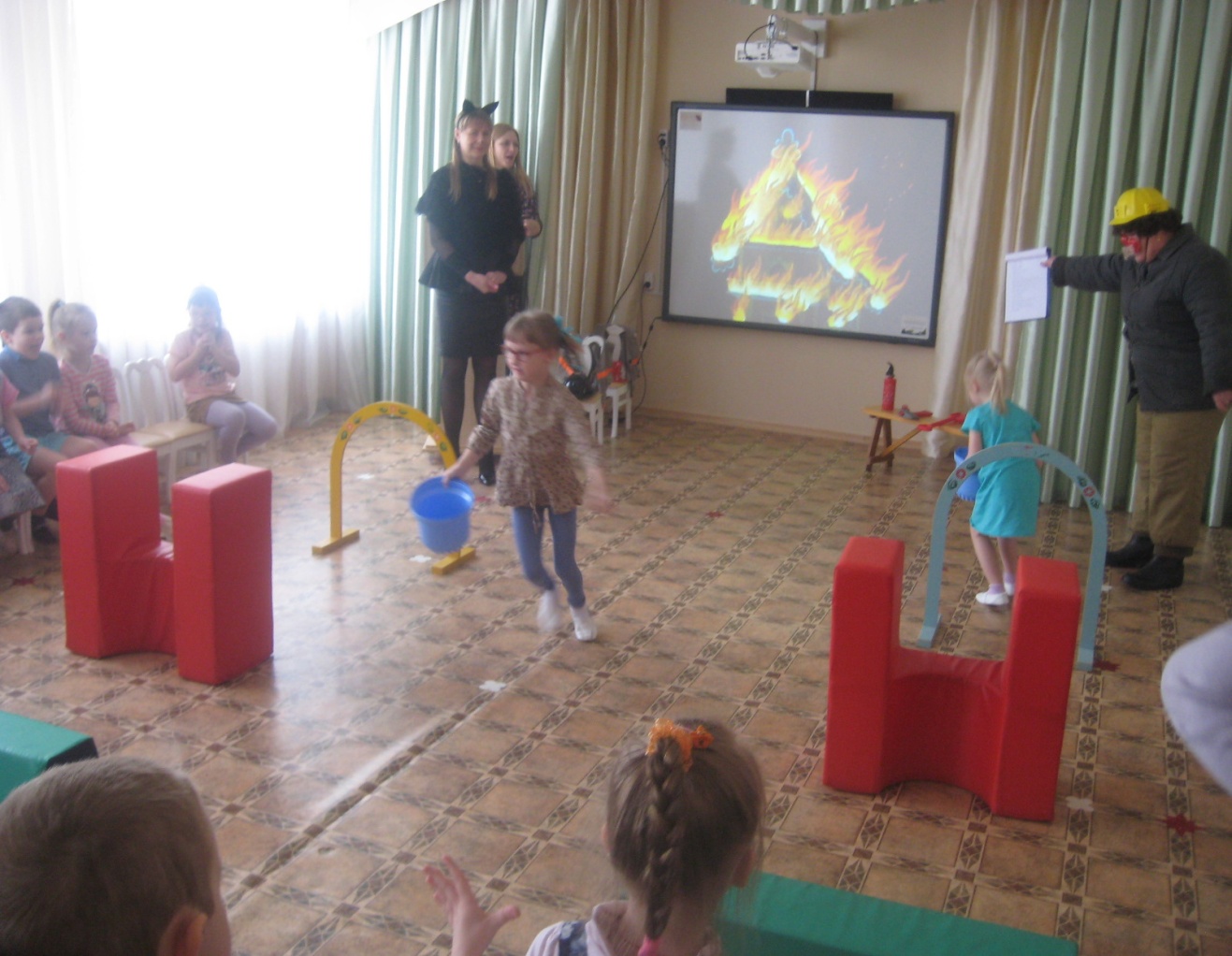 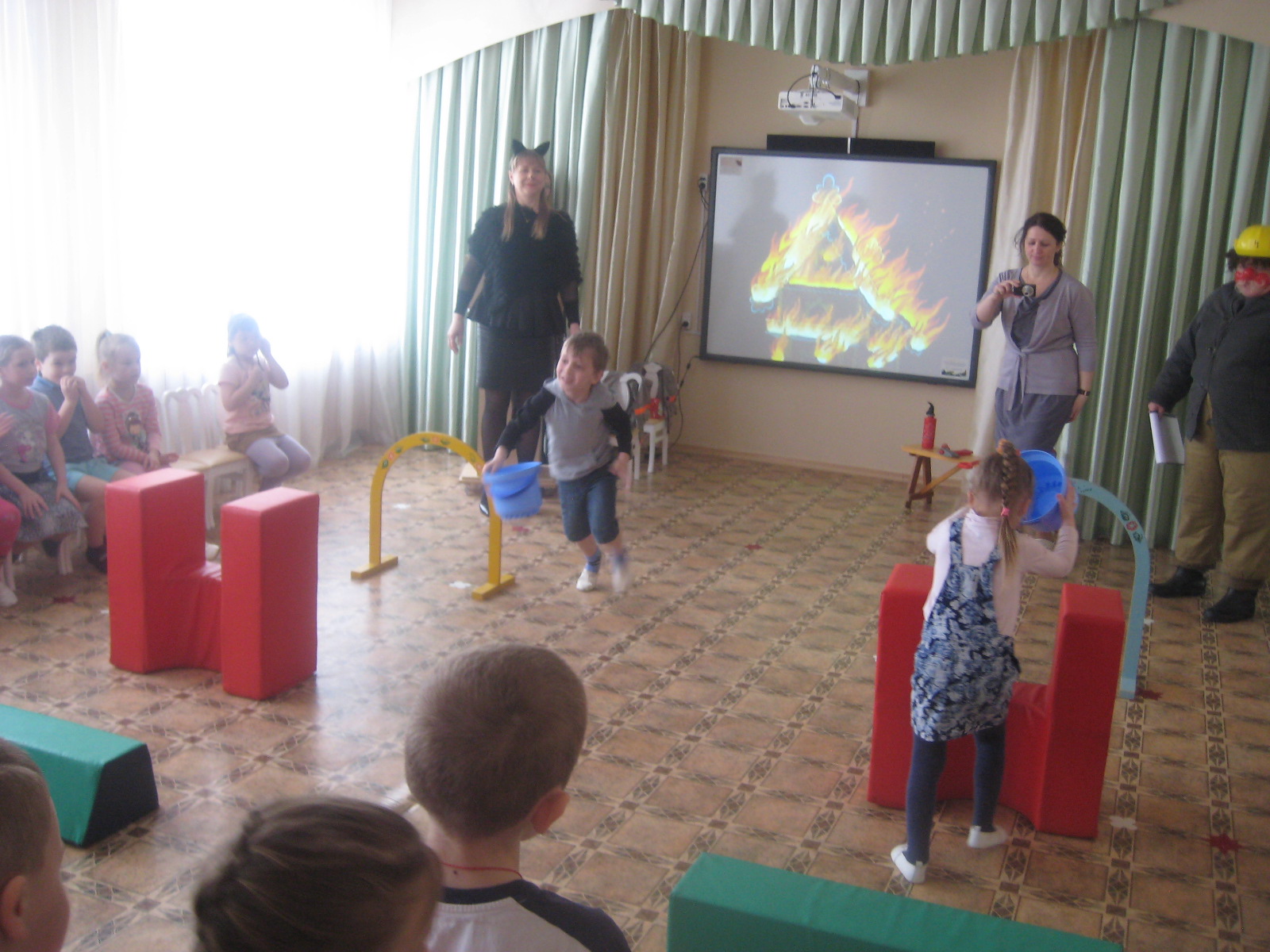 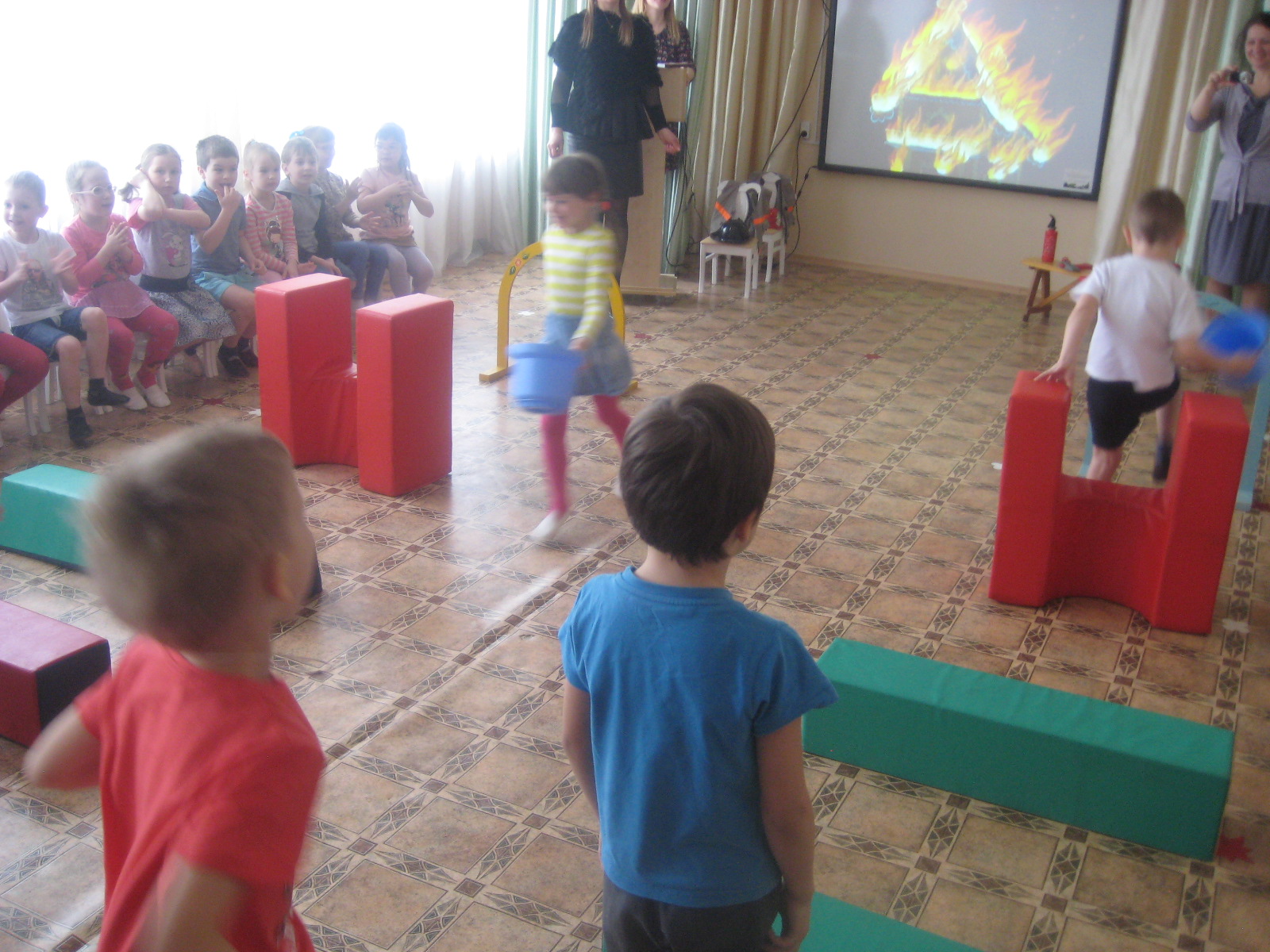 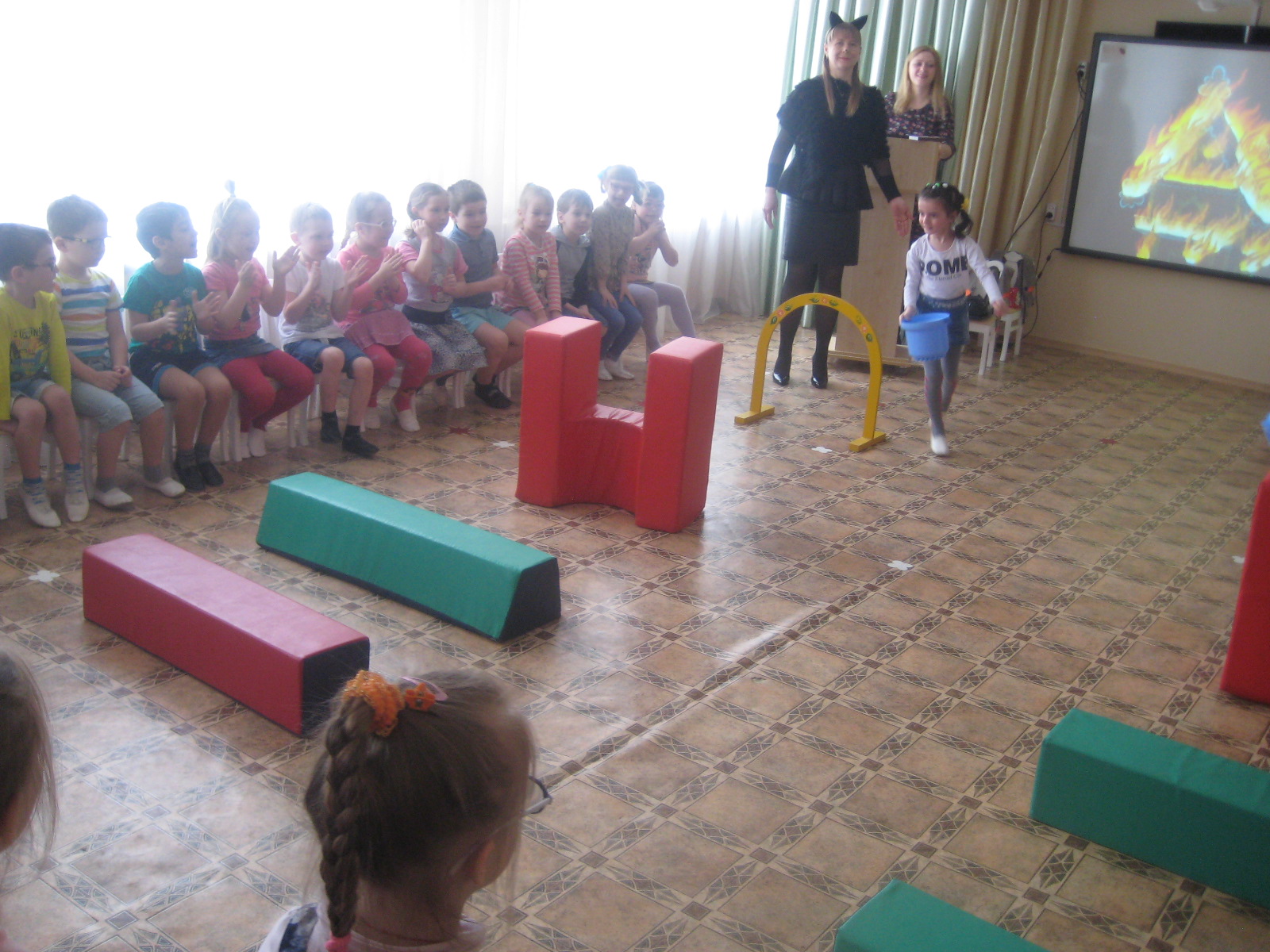 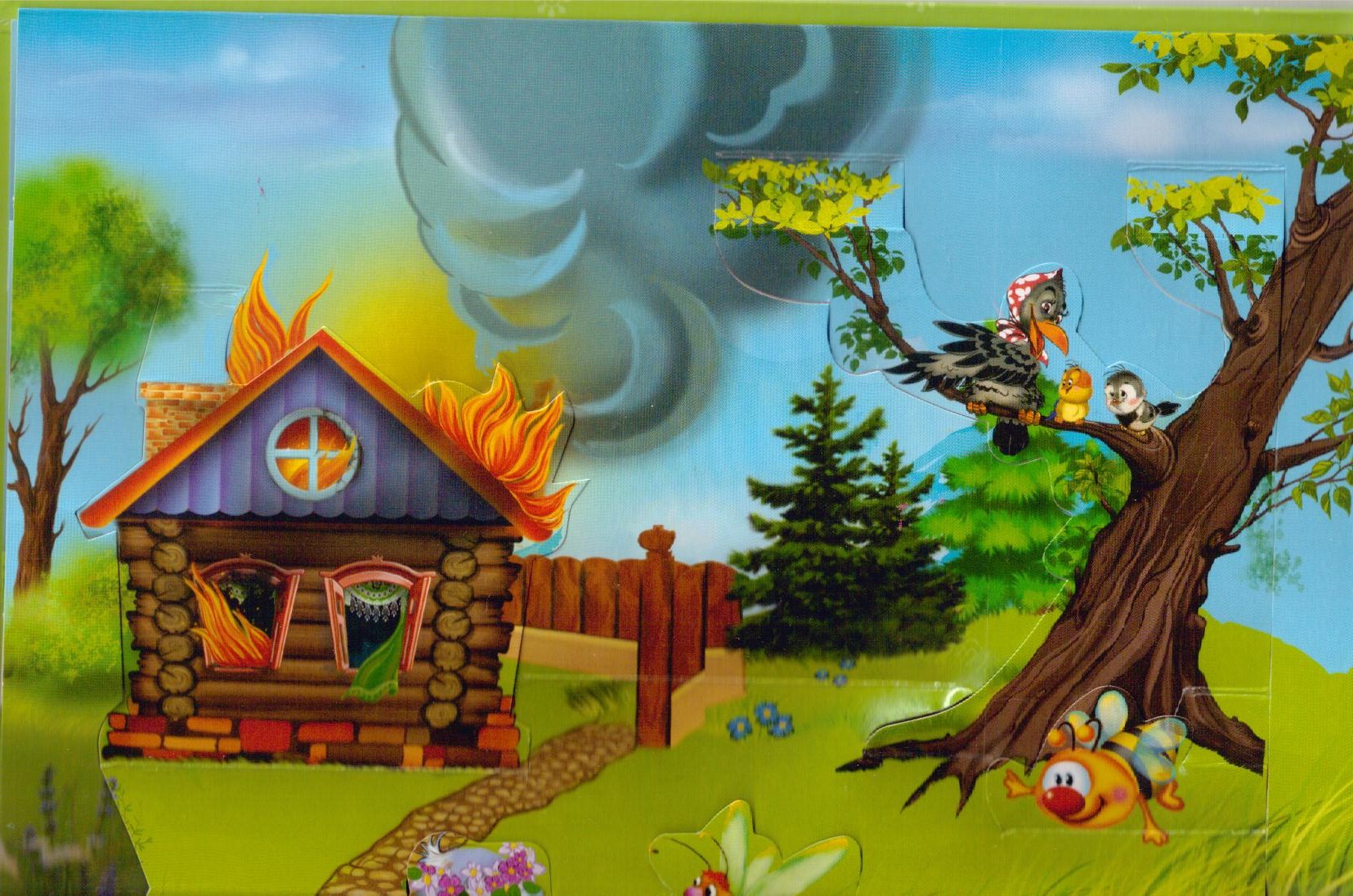 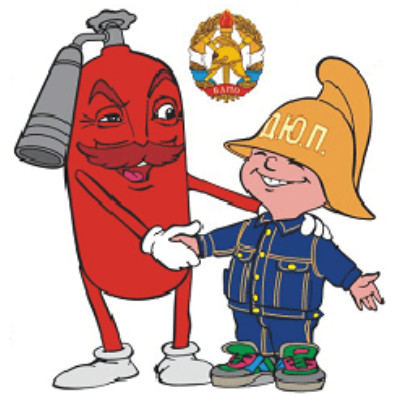 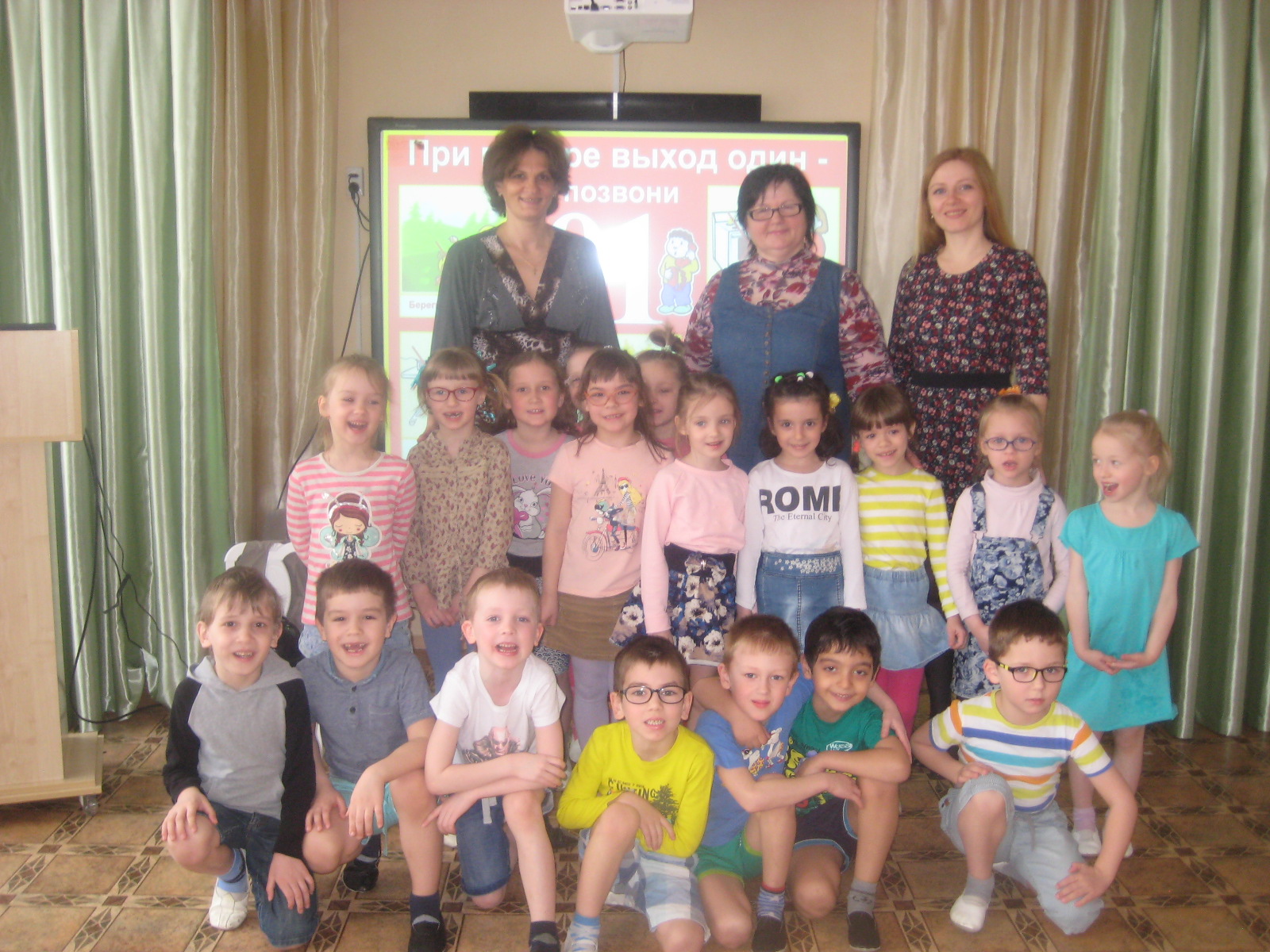 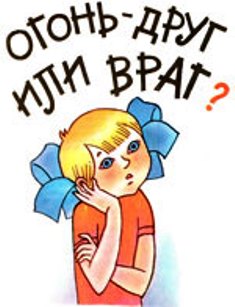 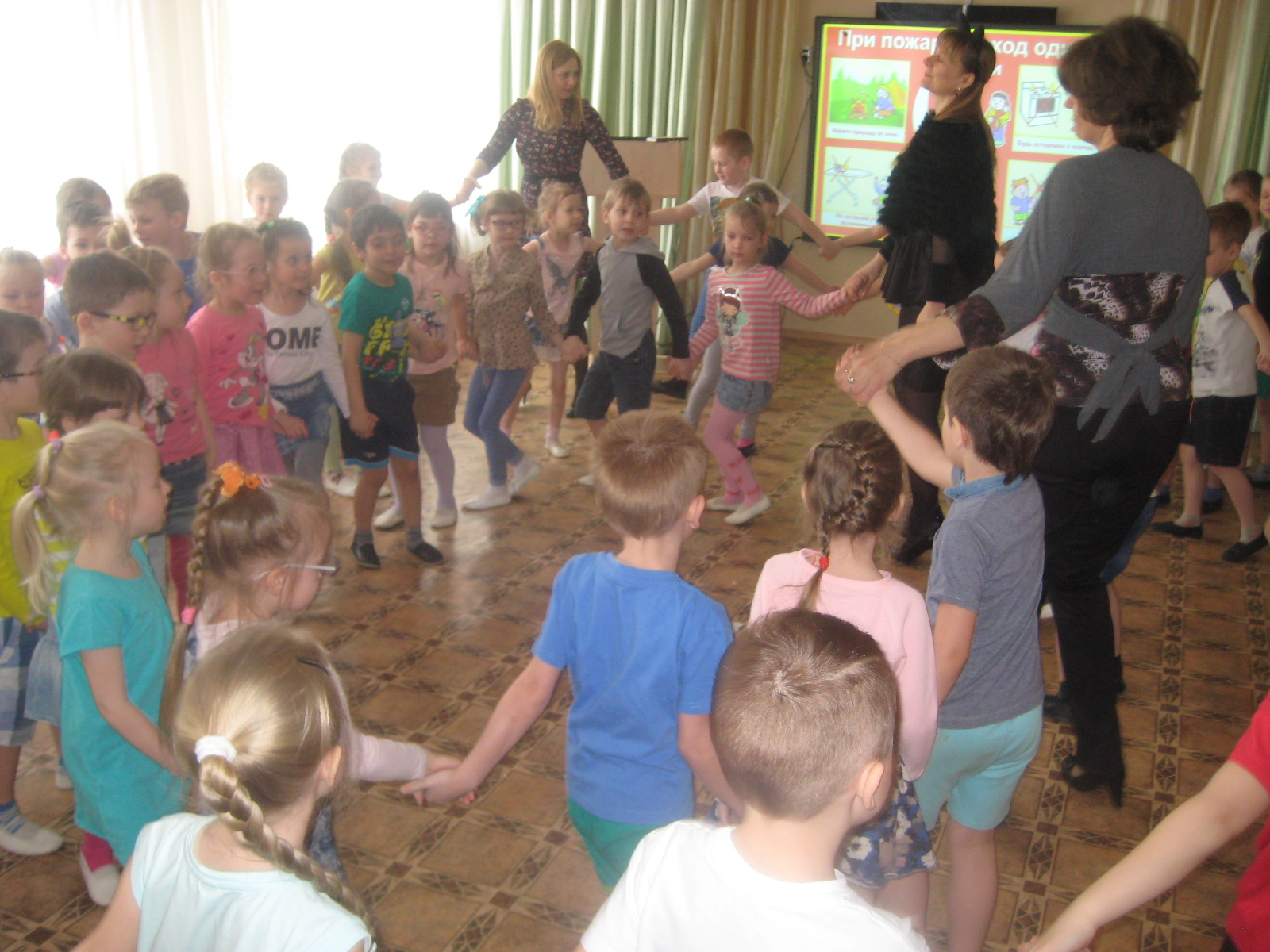 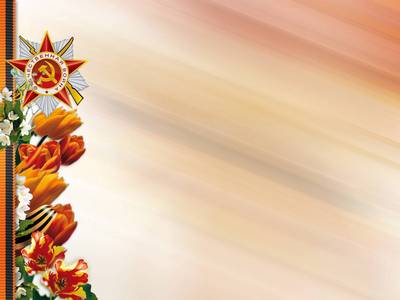 9 мая мы отмечаем великий праздник – День Победы ,
70 –ую  годовщину Победы советского народа в Великой войне.
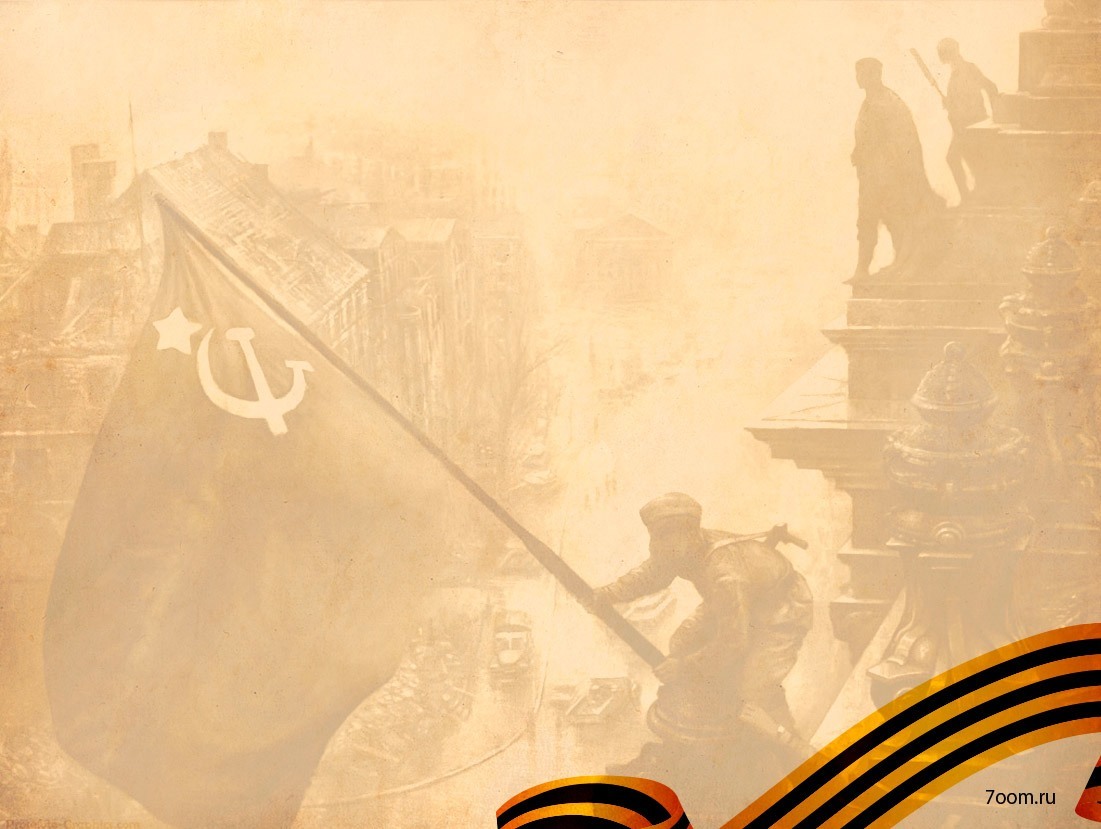 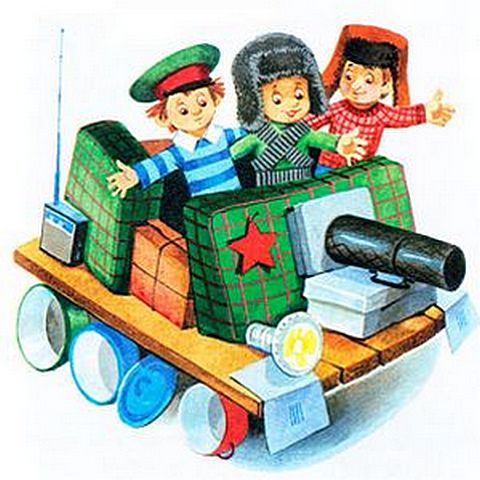 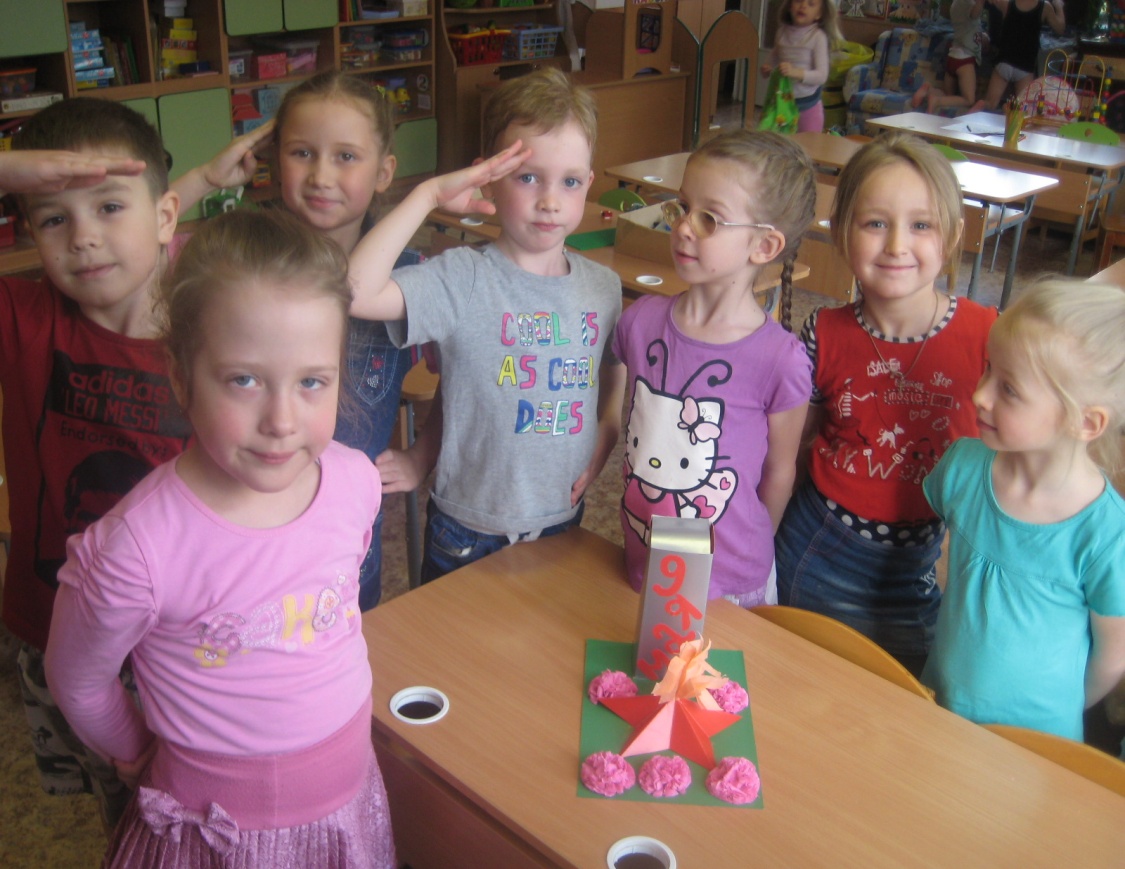 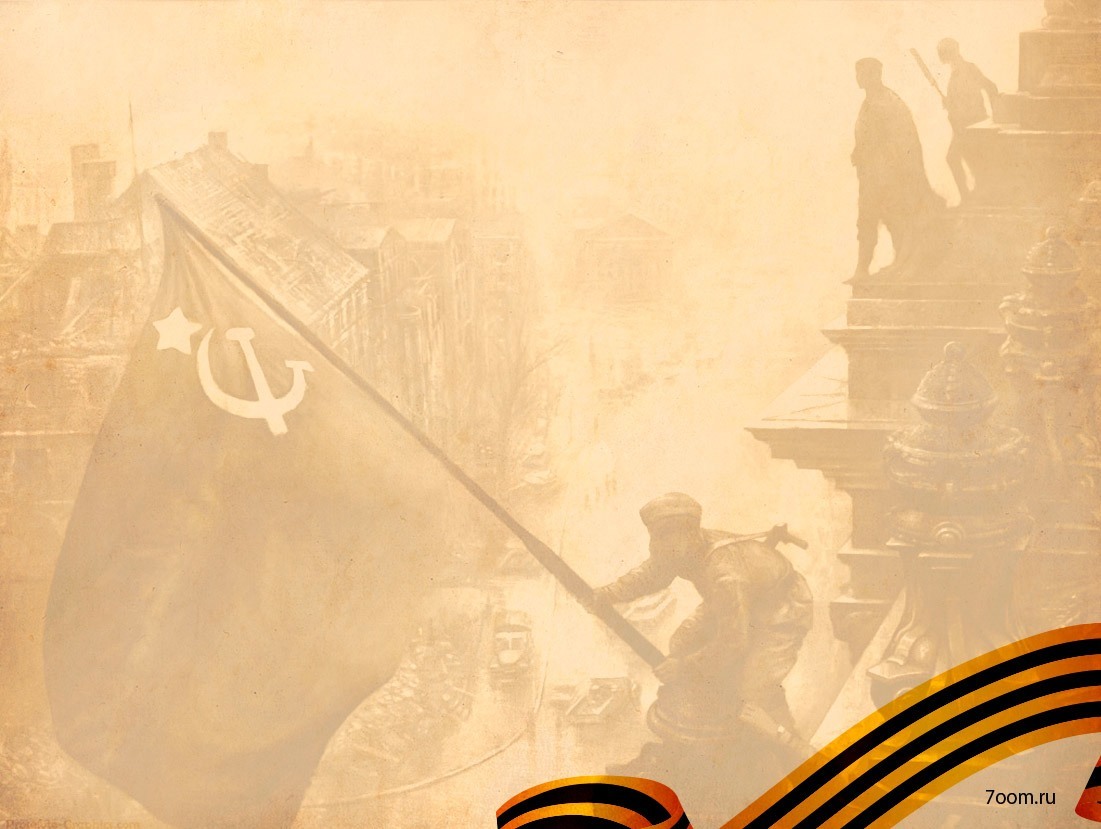 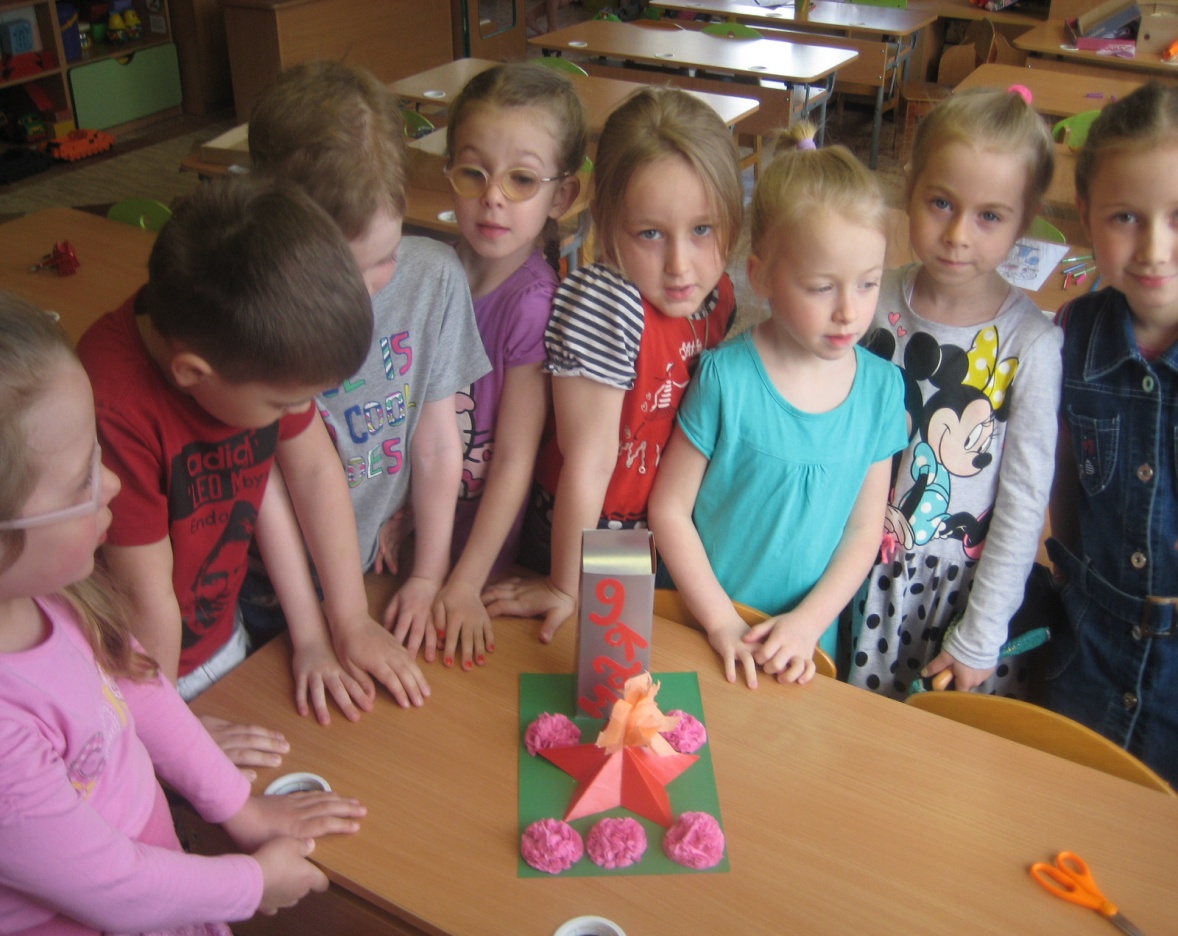 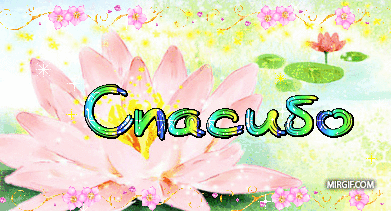